Englischunterricht und Lernen lernen
Wie Erkenntnisse aus der Hirnforschung von Lehrkräften im Englischunterricht genutzt werden können
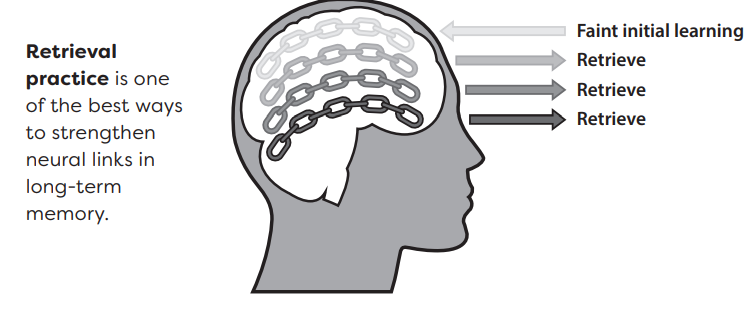 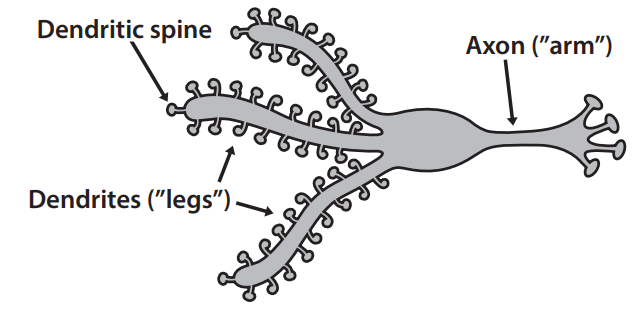 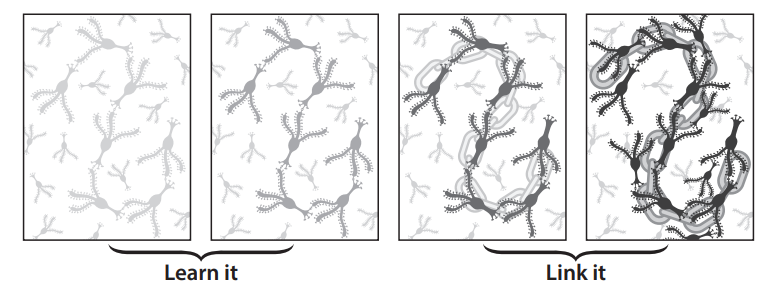 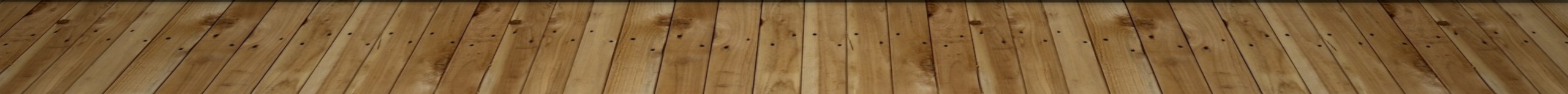 fluency illusion
Ein automatischer kognitiver Prozess, bei dem unser Verstand uns unbewusst vorgaukelt, dass wir mehr über den Lernstoff wissen, als wir tatsächlich wissen.
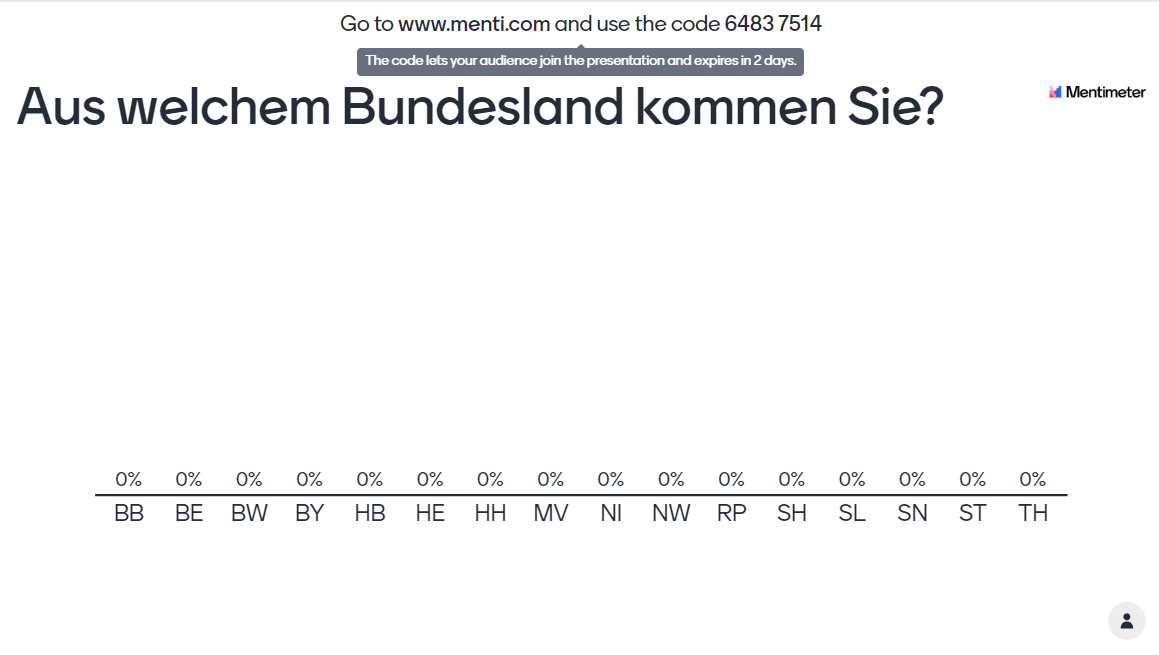 Wie lernt das Gehirn
Methoden die das Lernen einfacher und  nachhaltiger machen.
Retrieval practice
Spaced repitition
Interleaving
Predicting
Camden Town
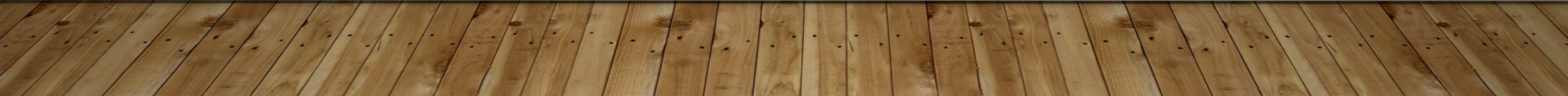 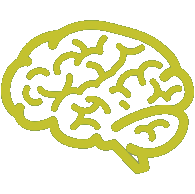 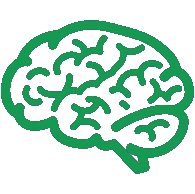 Jedes Gehirn ist anders!
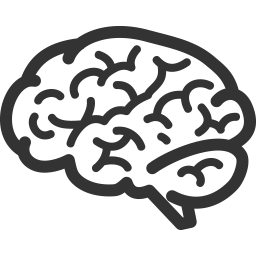 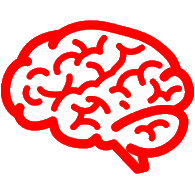 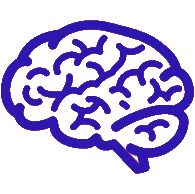 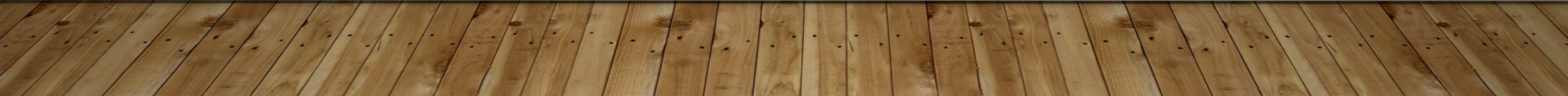 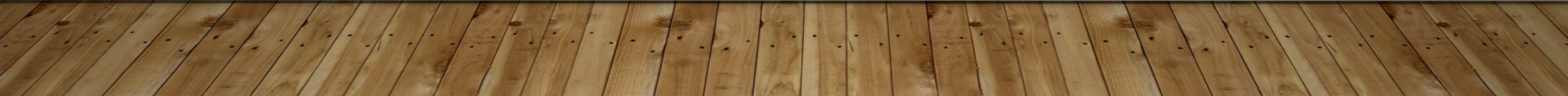 Jedes Gehirn ist anders!
den Gehirnen unserer
Wir können unseren Schüler:innen und 
Schülern beim Lernen helfen.
Wir können unseren Schüler:innen und
Schülern beim Lernen helfen.
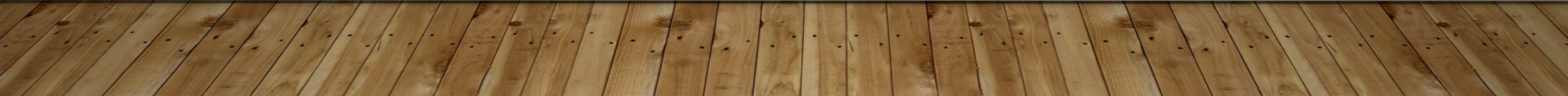 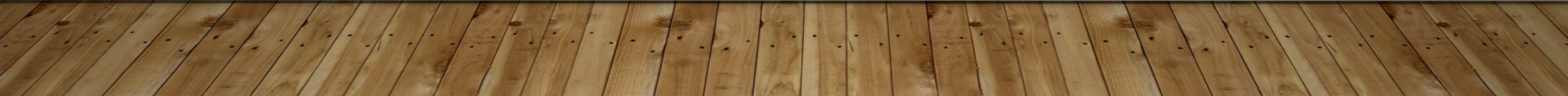 Neuronen
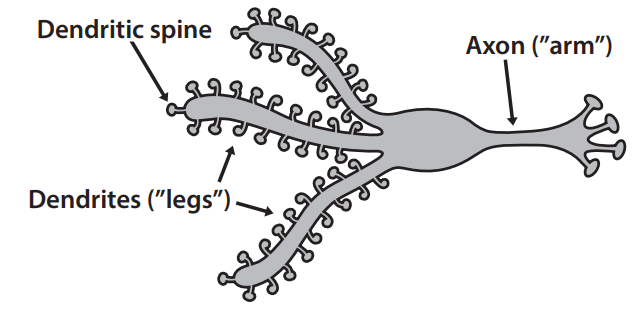 86 Mrd. Neuronen
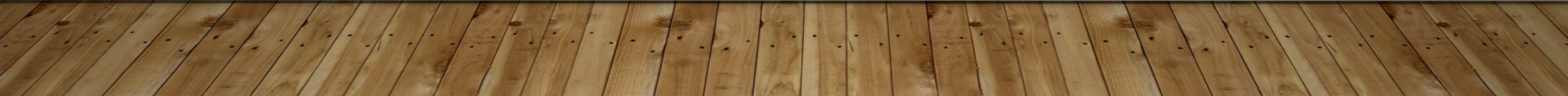 Neuronen
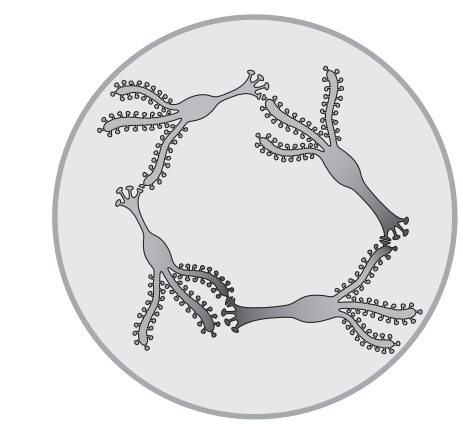 86 Mrd. Neuronen
lernen = Neuronen verbinden sich
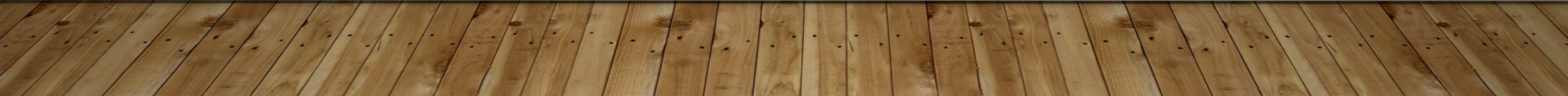 Neuronen
86 Mrd. Neuronen
lernen = Neuronen verbinden sich
Verbindungen können stärker werden
Verbindungen können schwächer werden und sich auch wieder lösen.
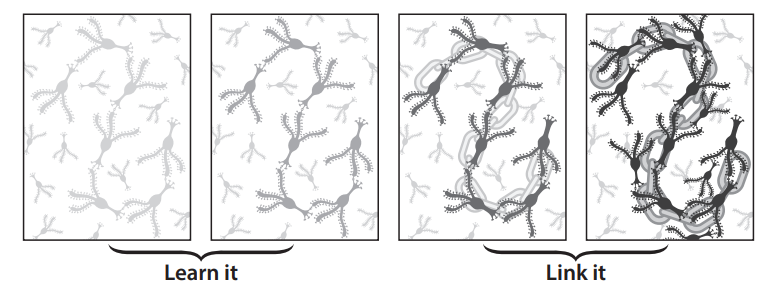 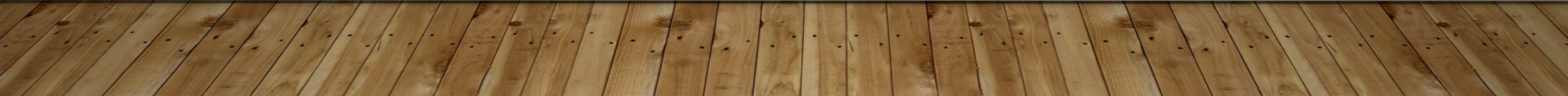 Arten von Gedächtnis
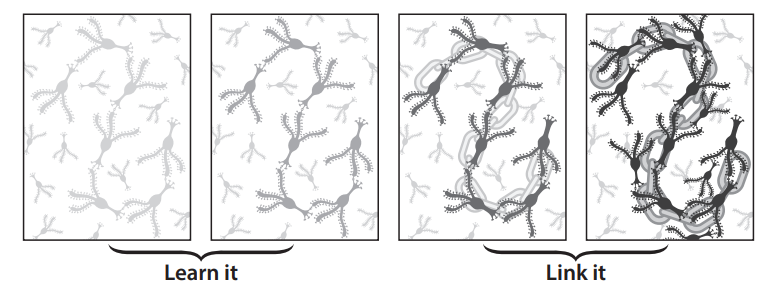 lernen/speichern
von Informationen
Reize
Aufmerksamkeit
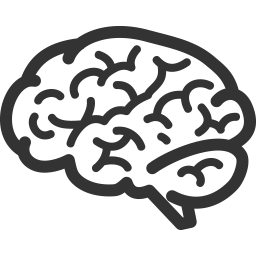 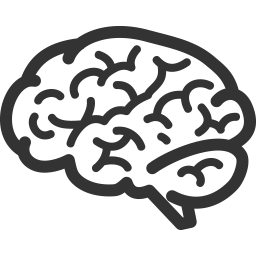 Abruf von Informationen
Sensorisches Gedächtnis
Arbeitsgedächtnis
Langzeitgedächtnis
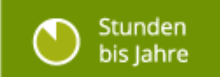 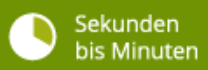 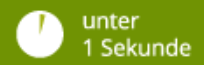 retrieval practice
spaced repitition
interleaving
predicting
retrieval practice
spaced repitition
interleaving
predicting
retrieval practice
Wie haben Sie im Studium für Klausuren gelernt?


Wie haben die meisten ihrer Kommilitonen für Klausuren gelernt?
Input
Output
Retrieval practice
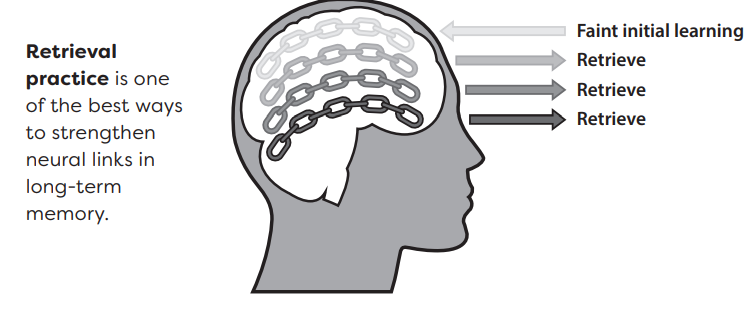 Lernende sollten Informationen (z.B. Wortschatz) 
möglichst oft aktiv aufrufen

-   aussprechen
aufschreiben
ins Gedächtnis rufen
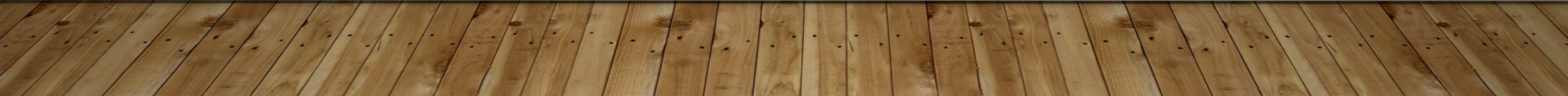 Retrieval practice
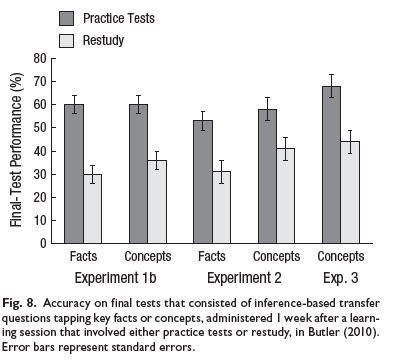 Dunlosky, John, et al. "Improving students’ learning with effective learning techniques: Promising directions from cognitive and educational psychology." Psychological Science in the public interest 14.1 (2013): 4-58.
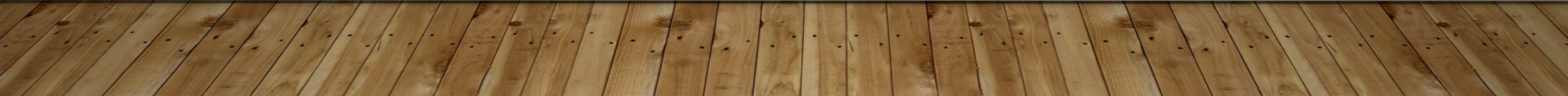 Retrieval practice
Beginnen Sie Ihre Stunden mit einem Rückblick.
What did we learn in our last lesson?

What did Gillian do when she found out
that she has to move to Wales?

Name as many colours as possible.
Dunlosky, John, et al. "Improving students’ learning with effective learning techniques: Promising directions from cognitive and educational psychology." Psychological Science in the public interest 14.1 (2013): 4-58.
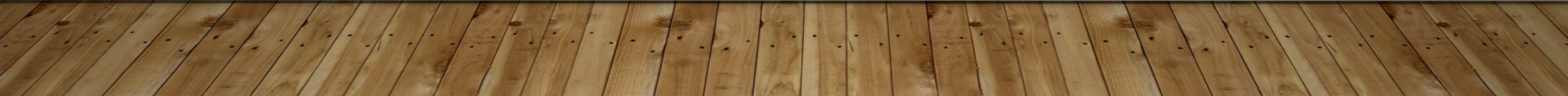 Think		             Pair		                       Share
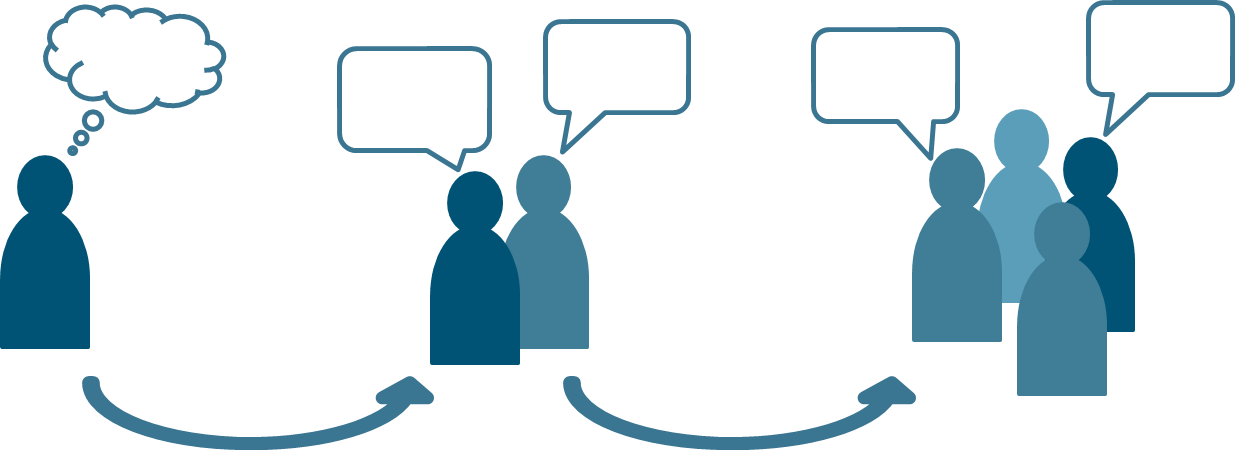 Think		             Pair		                       Share
Write
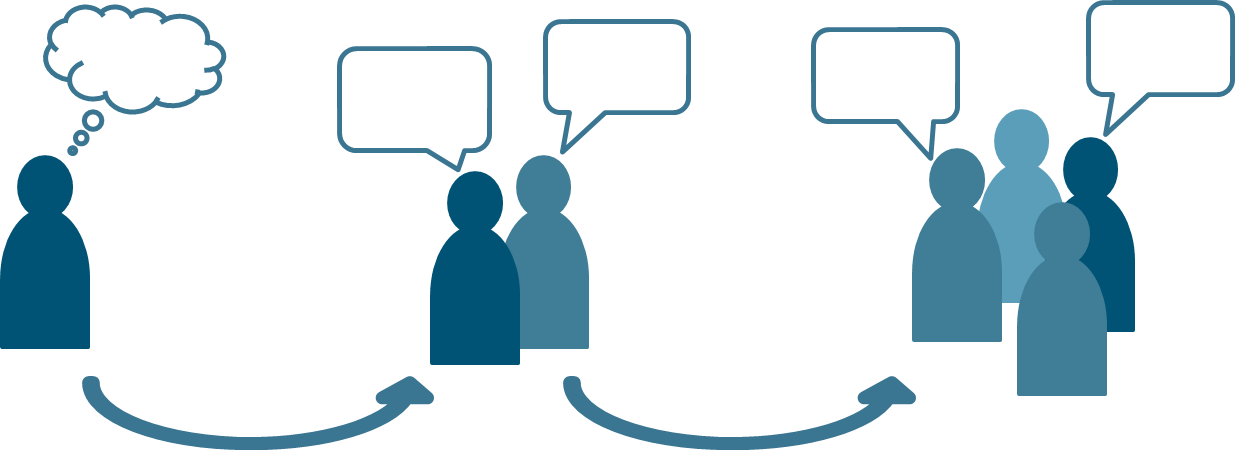 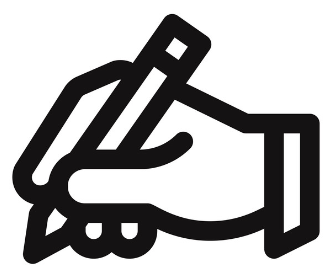 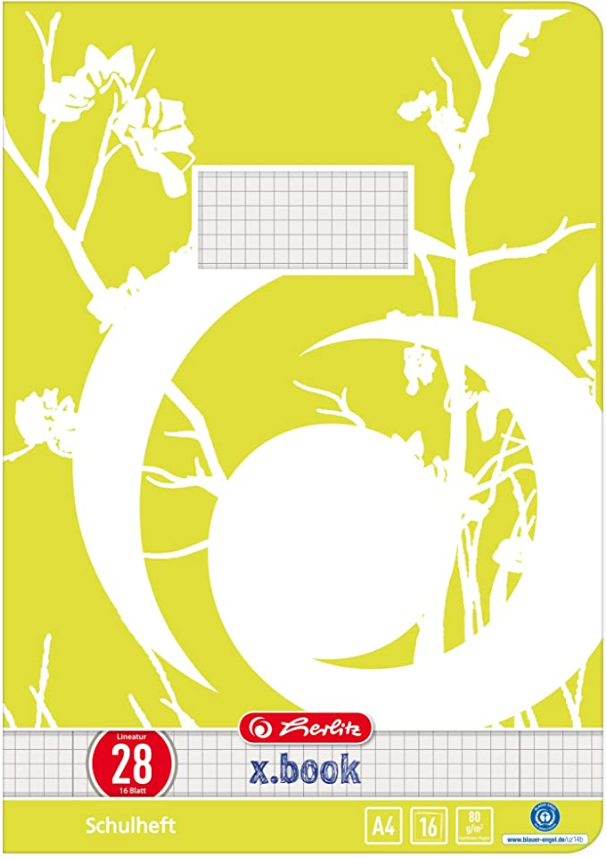 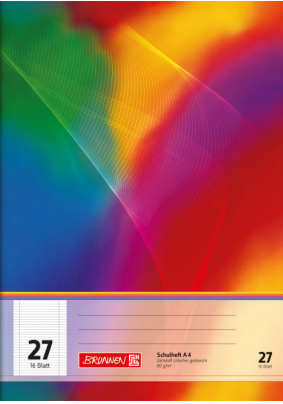 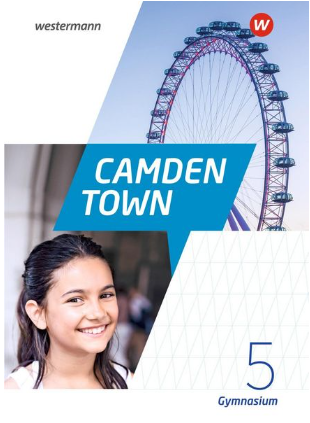 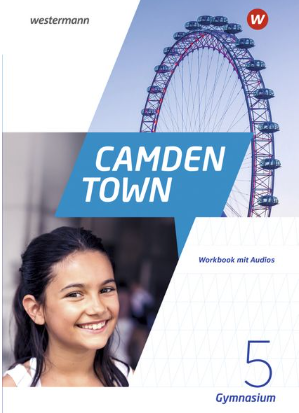 workbook
textbook
exercise book
brain book
Retrieval practice
Kleine Tests (low stake)
kleine Testkärtchen (DinA6/A5)
Visualisierungen anfertigen lassen
Exit ticket

Write down 2 things you have learned today?
Dunlosky, John, et al. "Improving students’ learning with effective learning techniques: Promising directions from cognitive and educational psychology." Psychological Science in the public interest 14.1 (2013): 4-58.
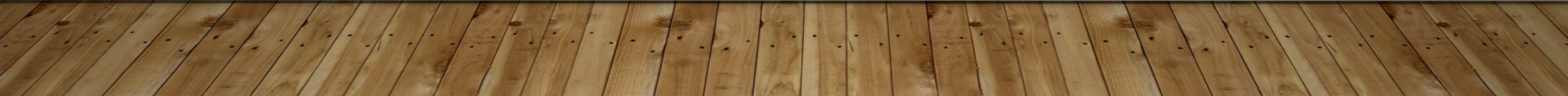 retrieval practice
spaced repitition
interleaving
predicting
spaced repitition
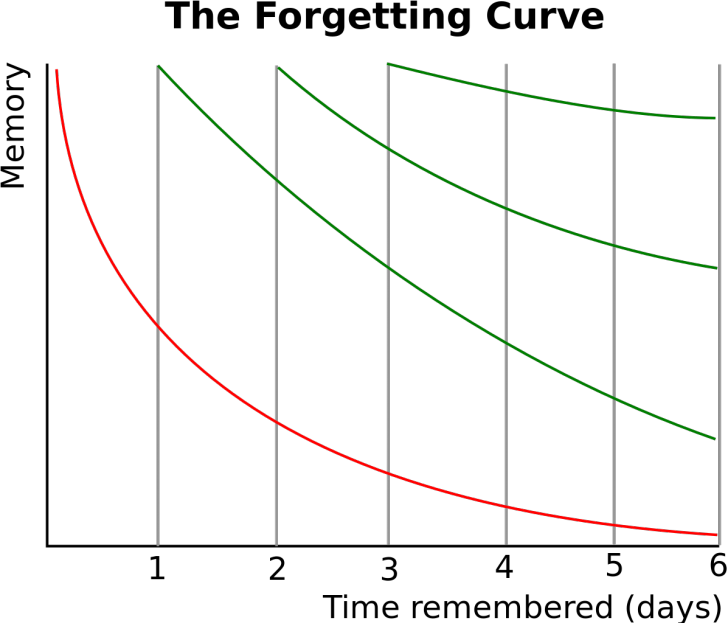 Ebbinghaus Forgetting Curve
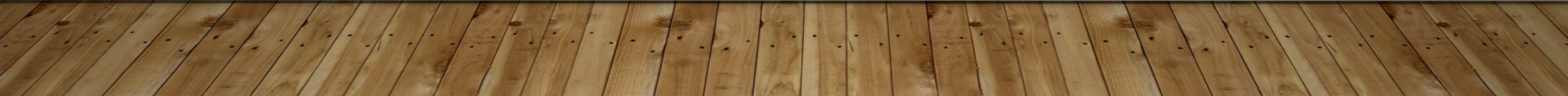 spaced repitition
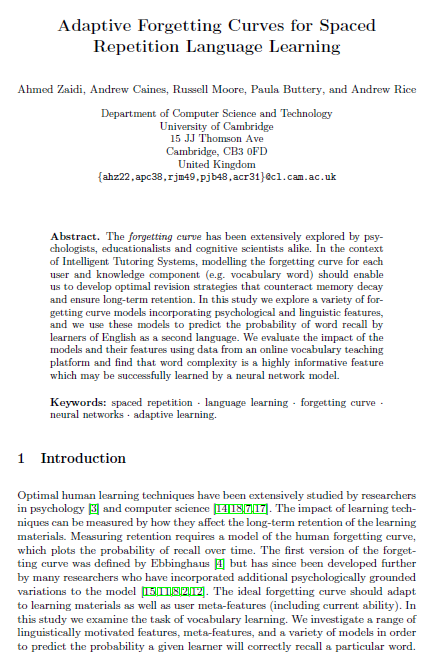 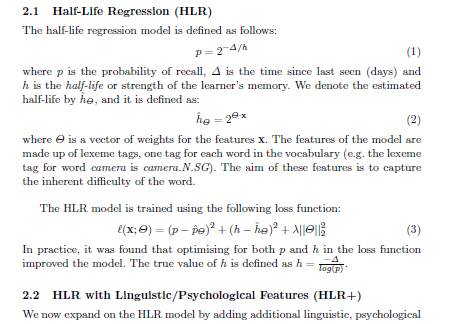 Zaidi, Ahmed, et al. "Adaptive forgetting curves for spaced repetition language learning." International Conference on Artificial Intelligence in Education. Springer, Cham, 2020.
spaced repitition
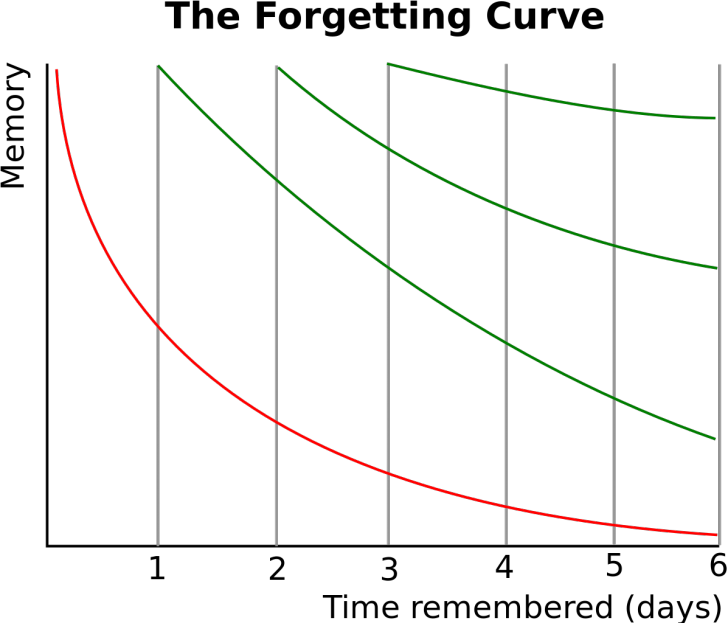 Ebbinghaus Forgetting Curve
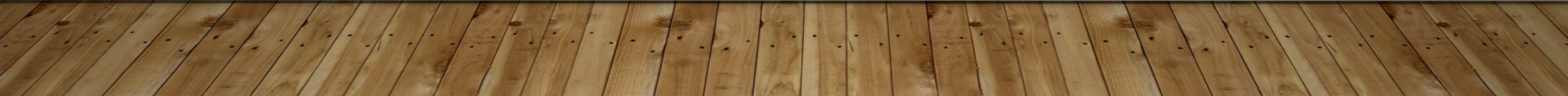 Vokabelkarten
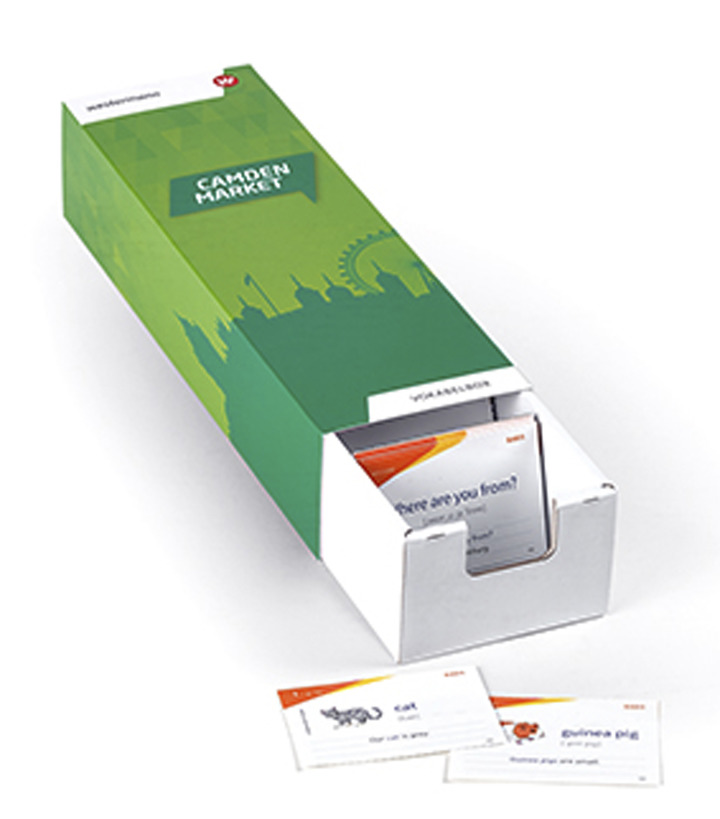 Spaced repitition
5 minute revision
Wiederholungsschlaufen
Dunlosky, John, et al. "Improving students’ learning with effective learning techniques: Promising directions from cognitive and educational psychology." Psychological Science in the public interest 14.1 (2013): 4-58.
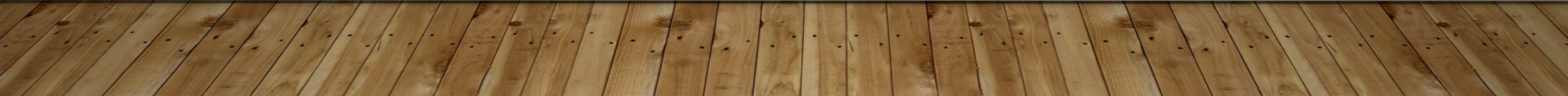 retrieval practice
spaced repitition
interleaving
predicting
interleaving
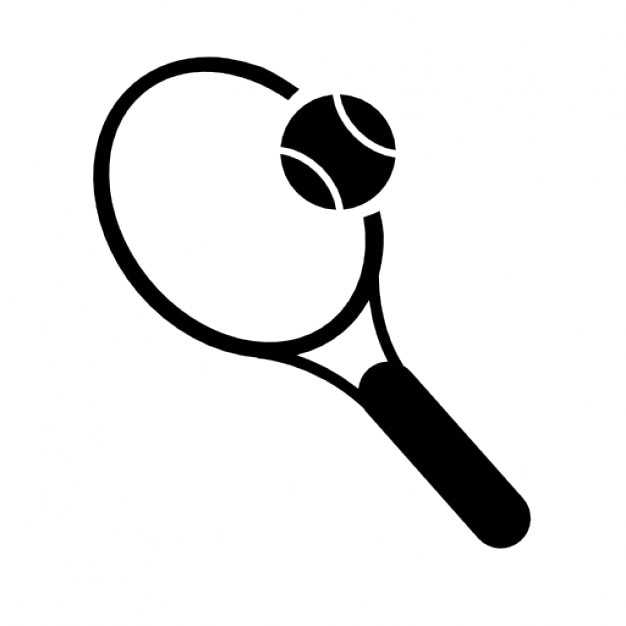 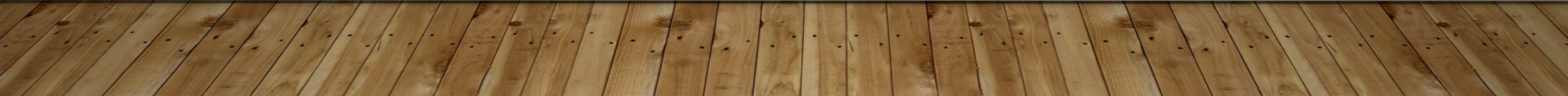 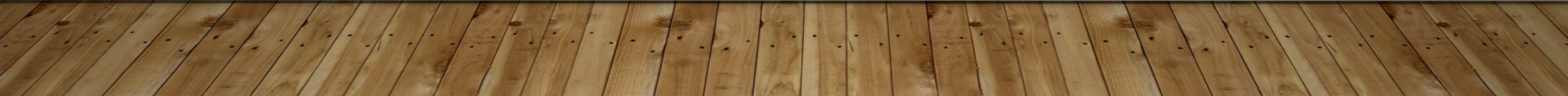 Interleaving
First person narrator
Third person limited narrator
Third person omnicient narrator
Interleaving
retrieval practice
spaced repitition
interleaving
predicting
Sport und Schlaf
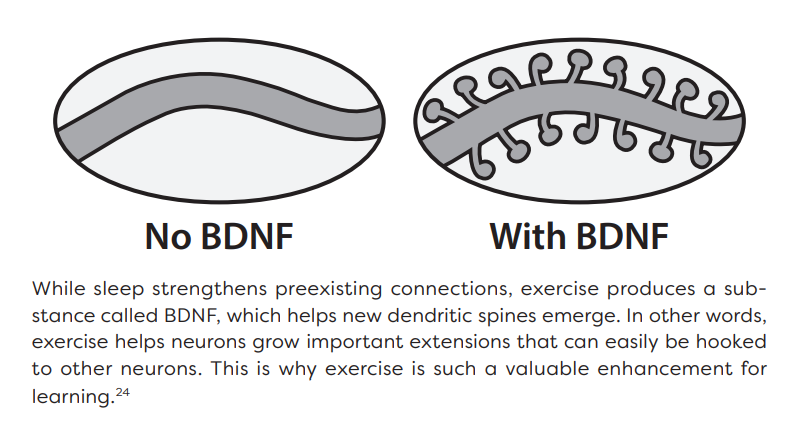 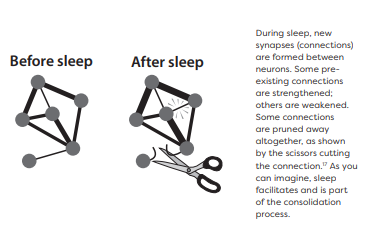 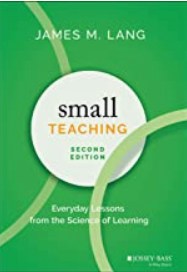 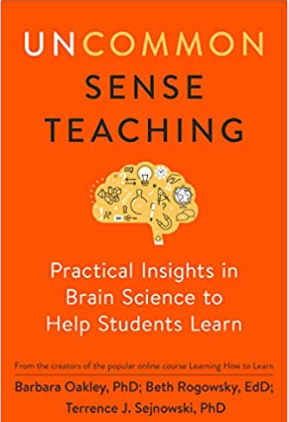 Oakley, Barbara. Uncommon Sense Teaching: Practical Insights in Brain Science to Help Students Learn
Lang, James M. Small Teaching: Everyday Lessons from the Science of Learning
jot down
Schreiben Sie zwei Dinge auf, die ich ohne großen Aufwand in meinem Unterricht umgesetzt habe und die eine große Wirkung hatten.
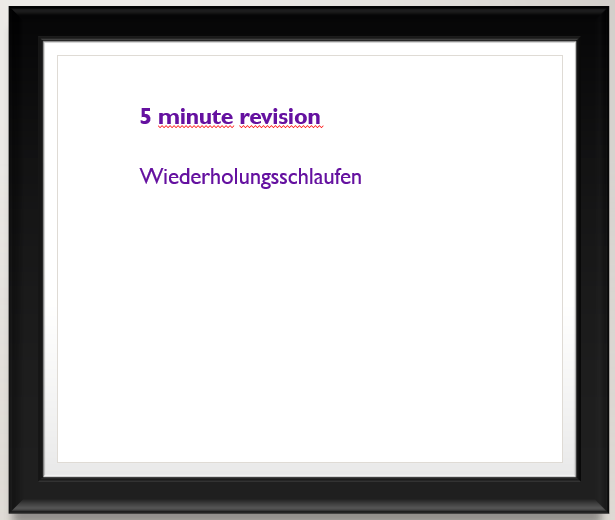 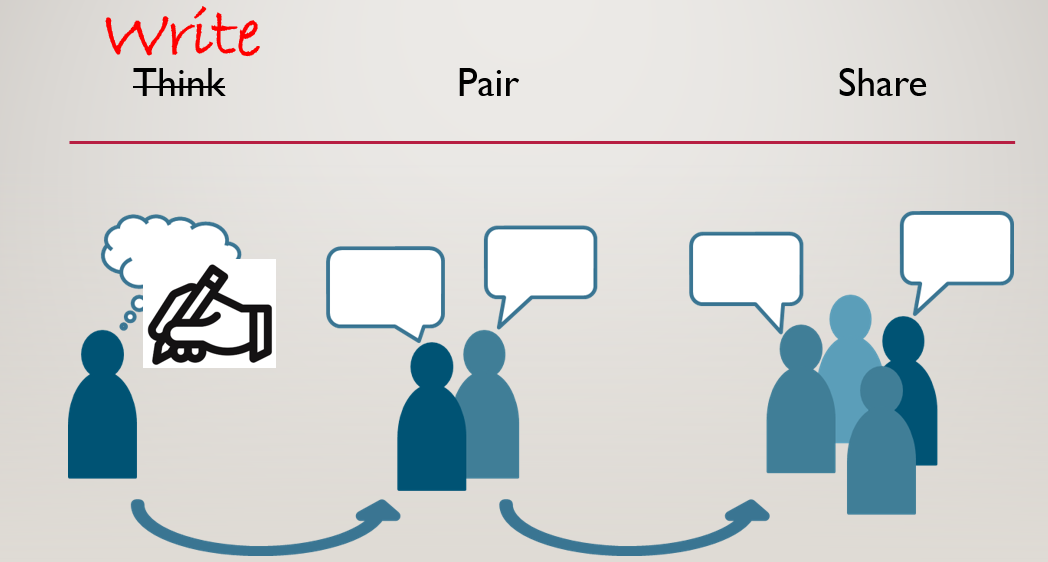 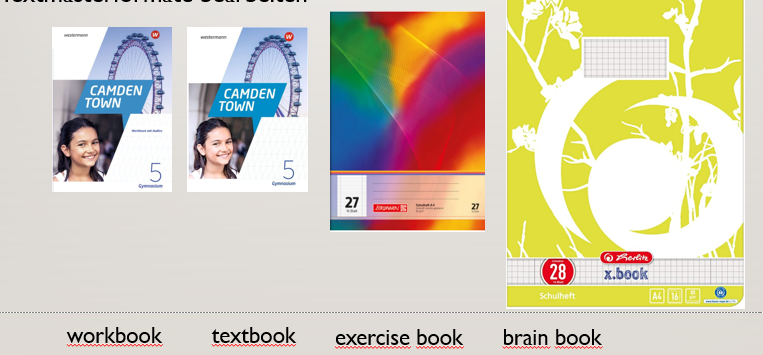 Be a learner not a finisher.
Gradual Release model
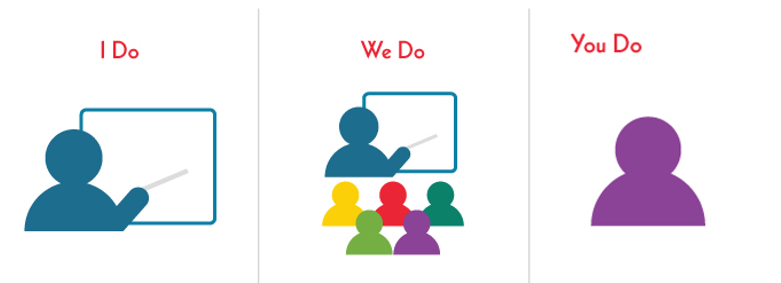 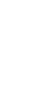 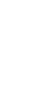 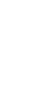 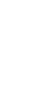 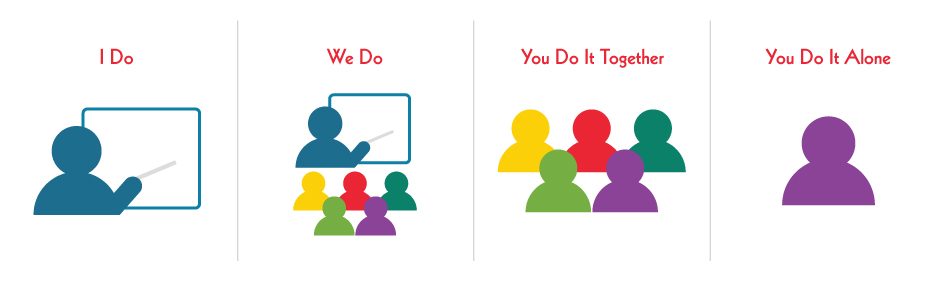 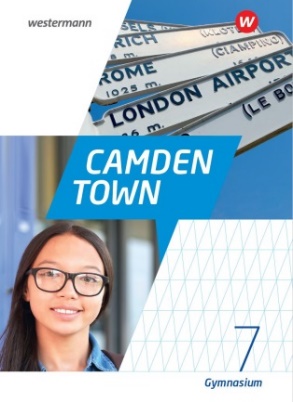 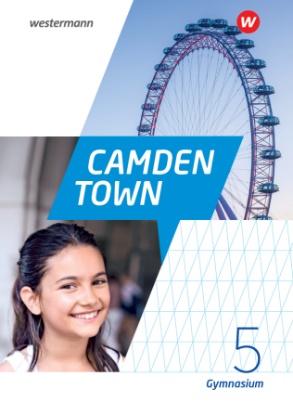 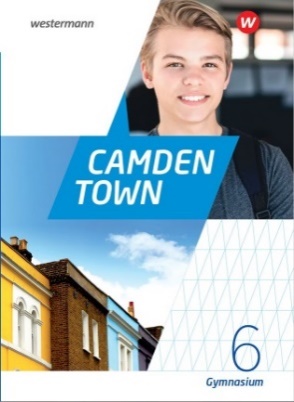 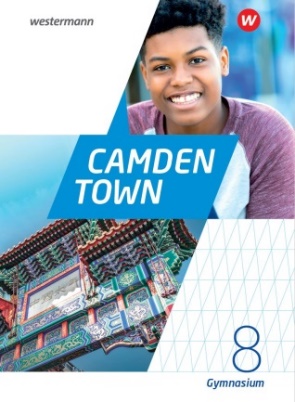 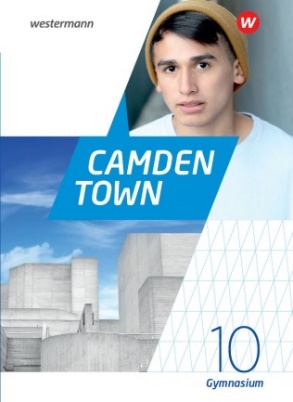 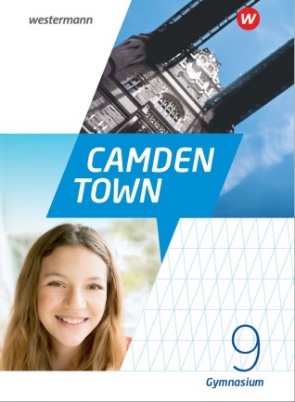 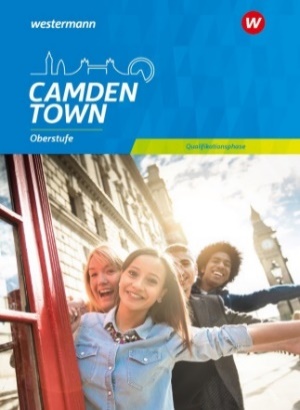 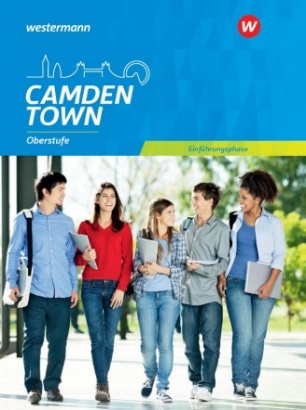 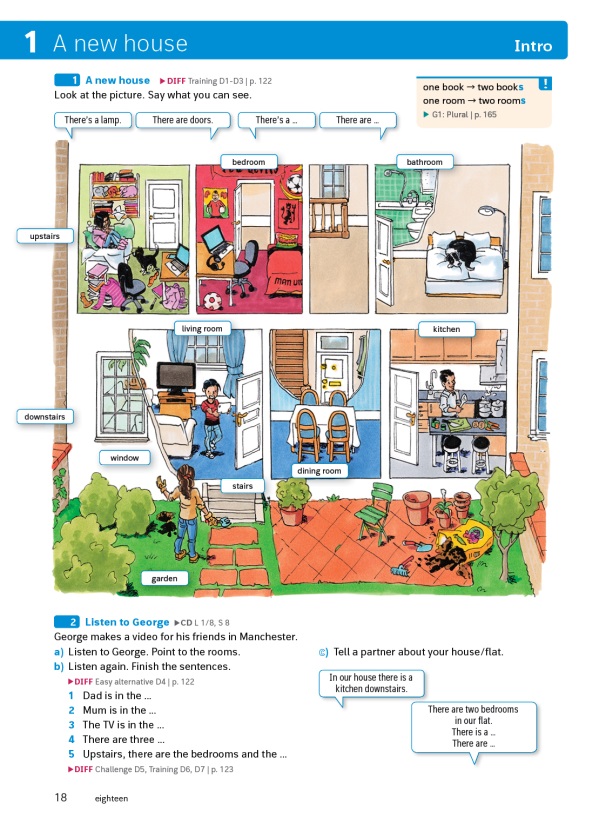 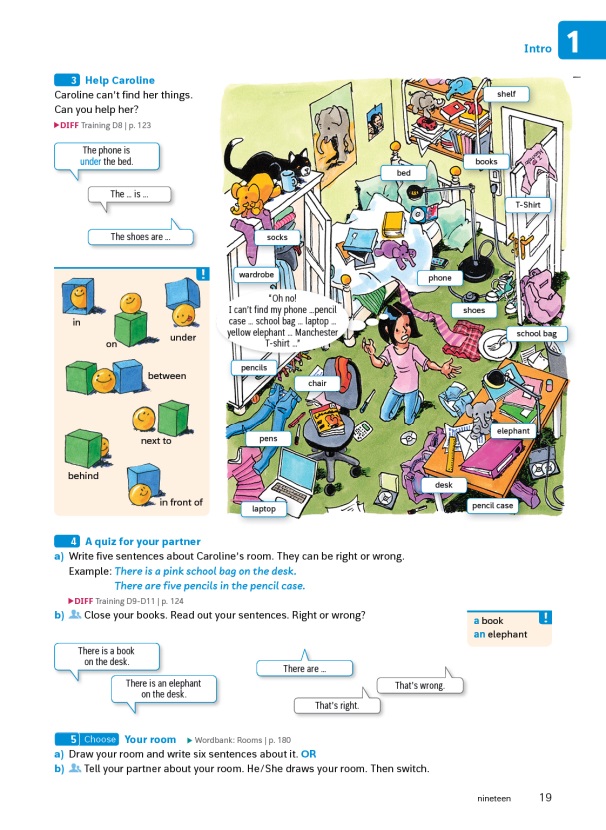 Intro (2 Seiten)
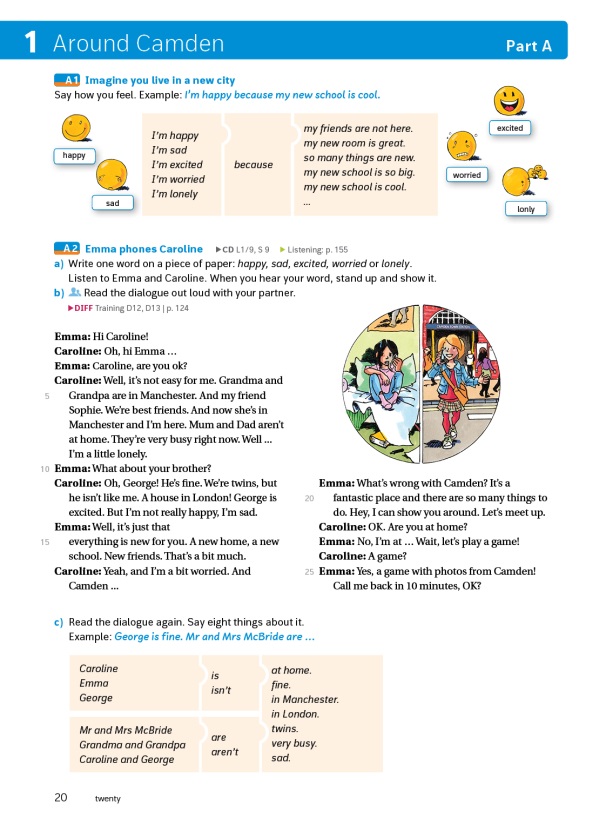 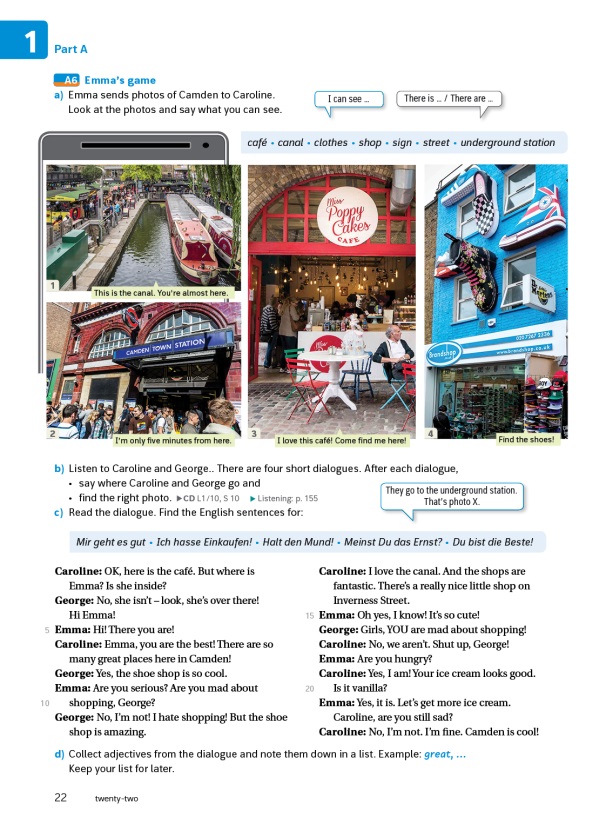 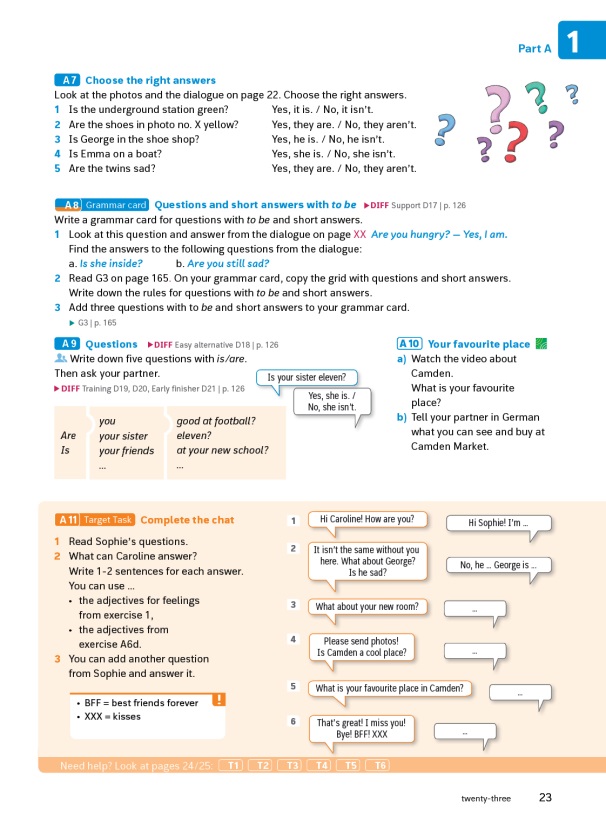 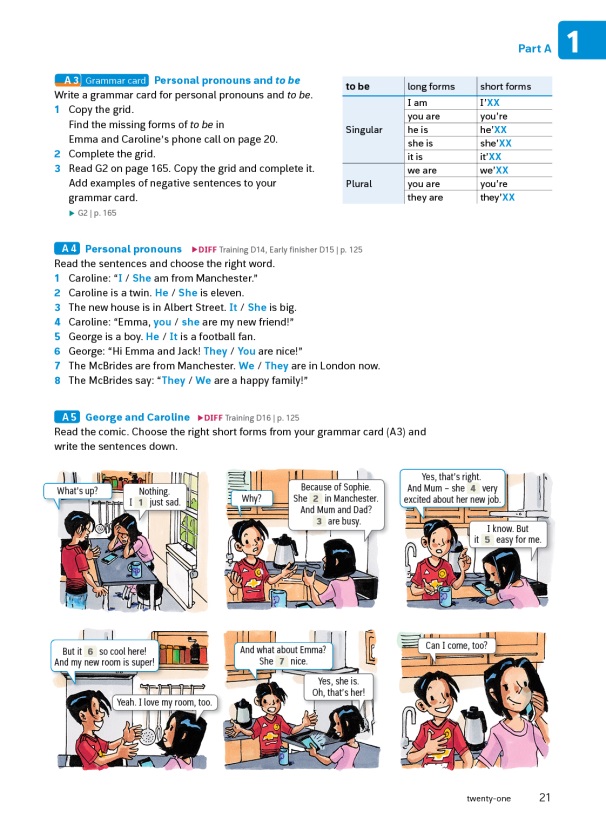 Intro (2 Seiten)
Part A (4 Seiten)
 -> target task
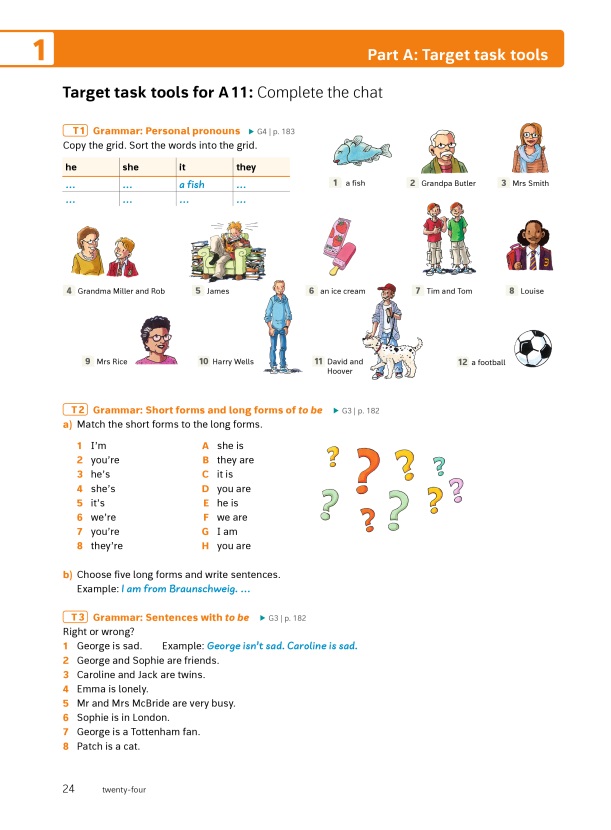 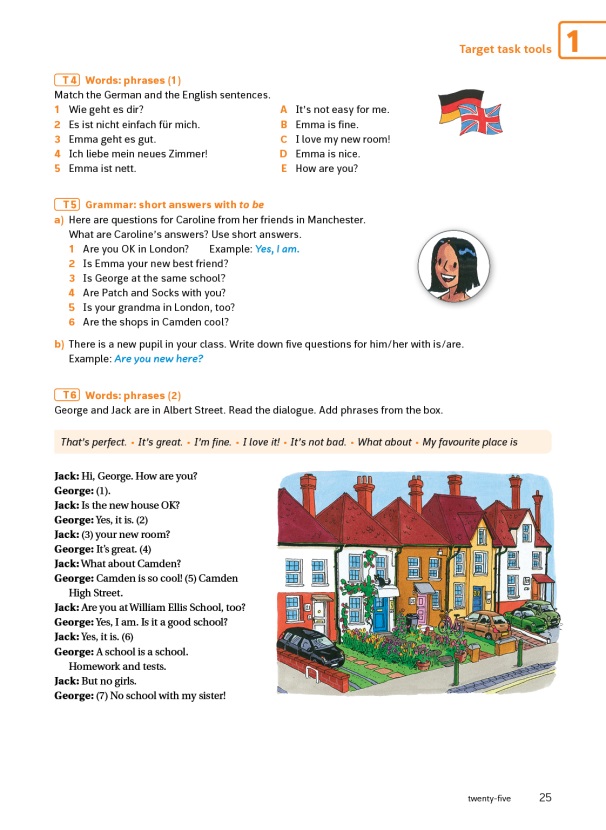 Intro (2 Seiten)
Part A (4-6 Seiten)
A Target Task Tool
(2 Seiten)
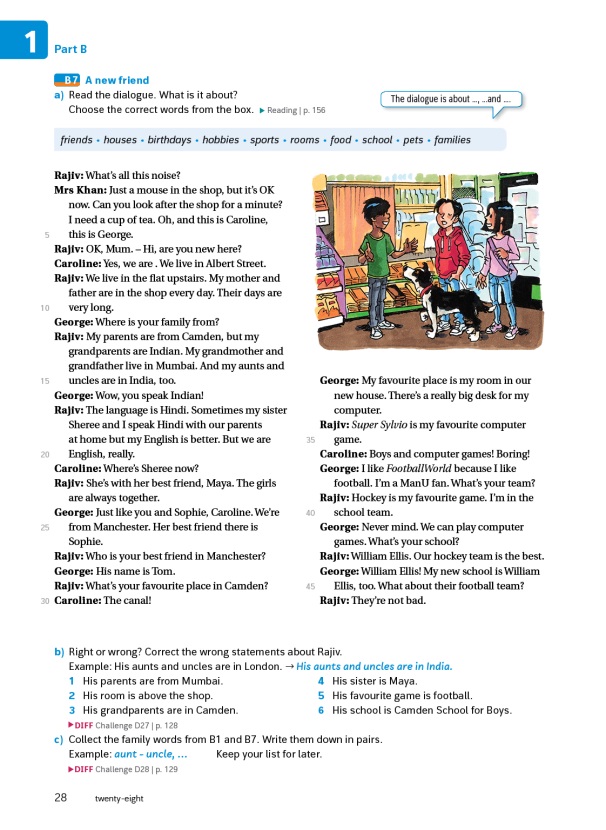 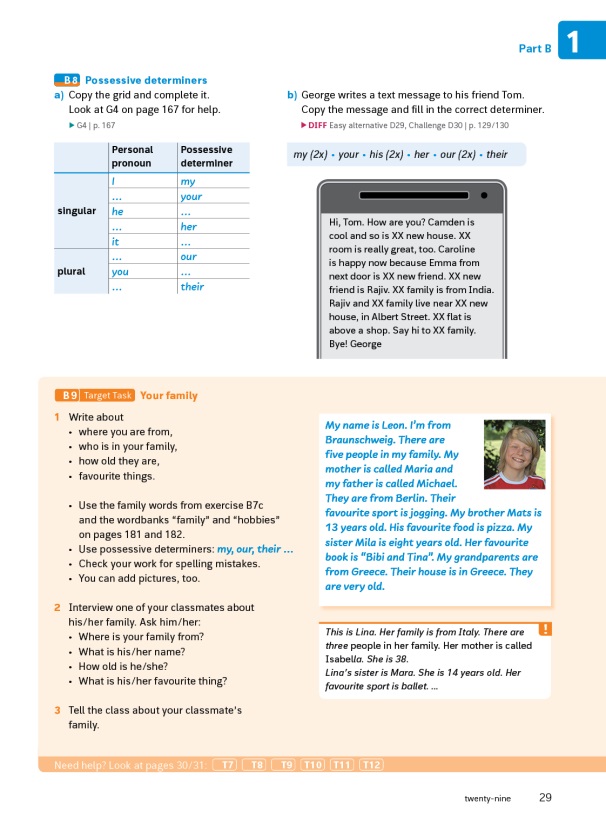 Intro (2 Seiten)
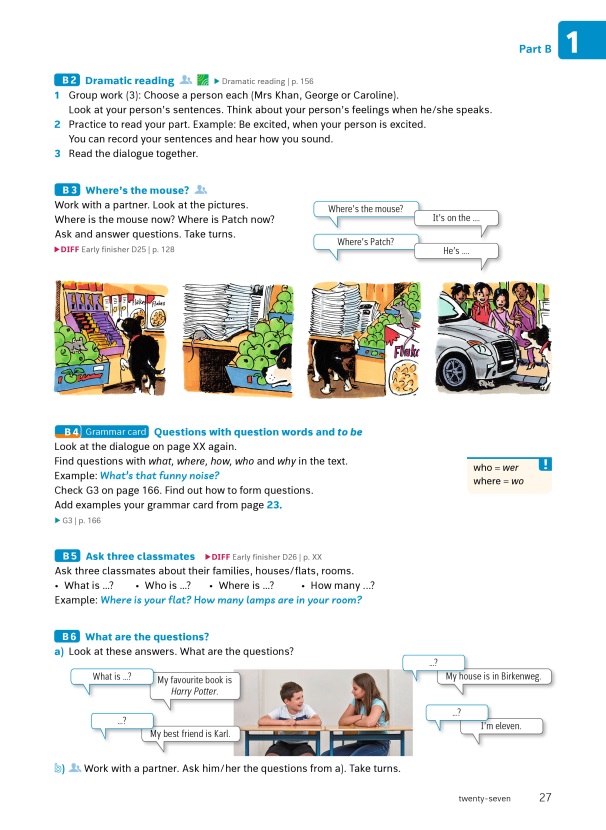 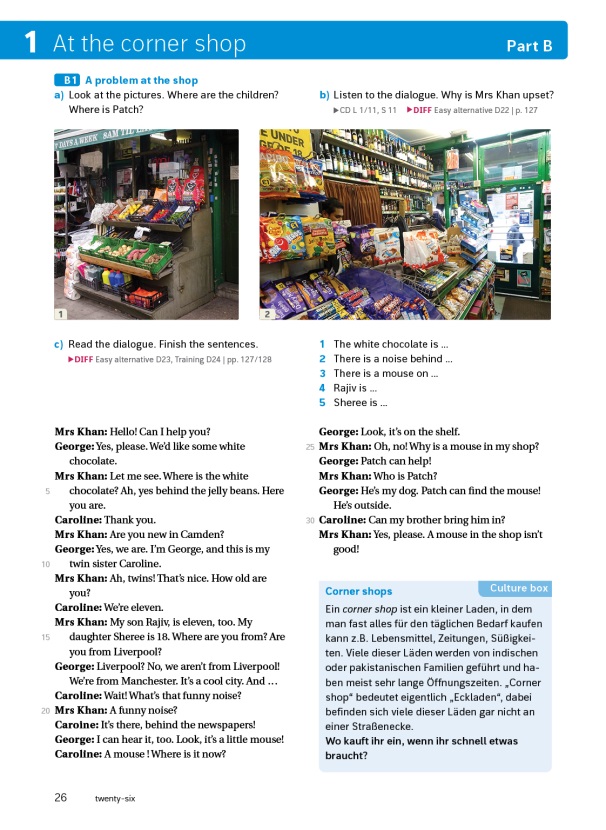 Part A (4-6 Seiten)
A Target Task Tool
(1-2 Seiten)
Part B (4 Seiten)
-> target task
Intro (2 Seiten)
Part A (4-6 Seiten)
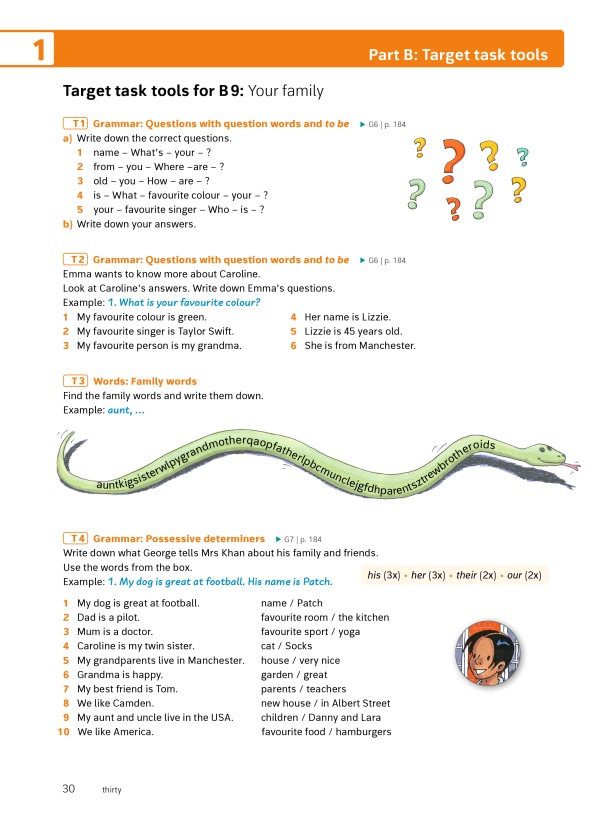 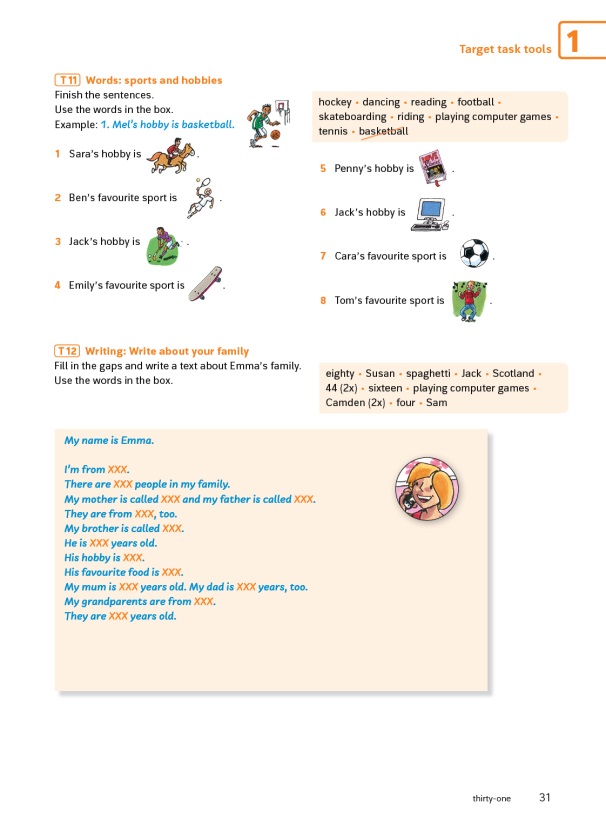 A Target Task Tool
(1-2 Seiten)
Part B (4-6 Seiten)
-> target task
B Target Task Tool
(1-2 Seiten)
Intro (2 Seiten)
Part A (4-6 Seiten)
A Target Task Tool
(1-2 Seiten)
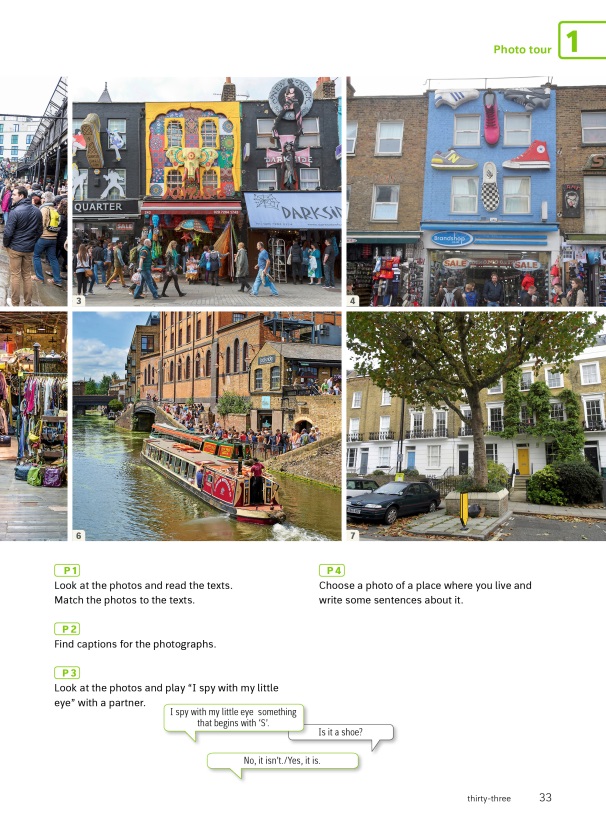 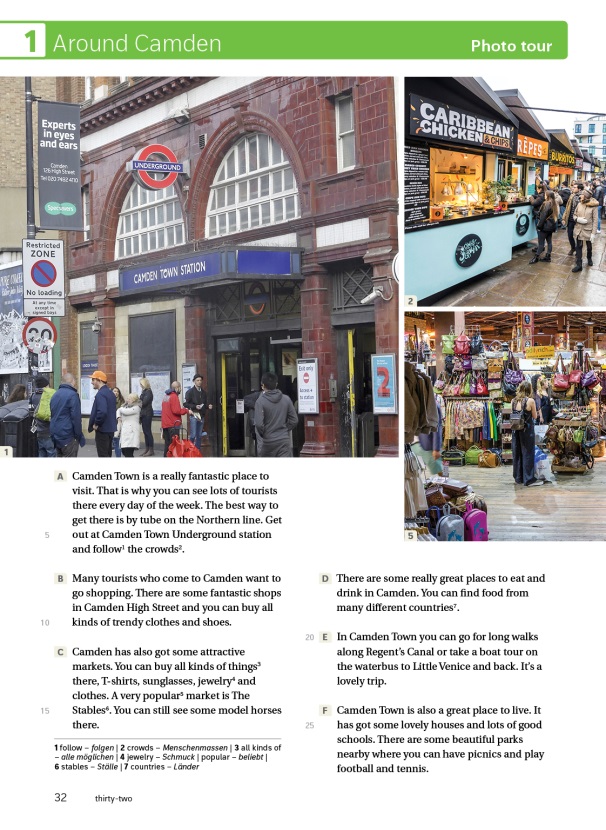 Part B (4-6 Seiten)
-> target task
B Target Task Tool
(1-2 Seiten)
Photo/Reading Tour
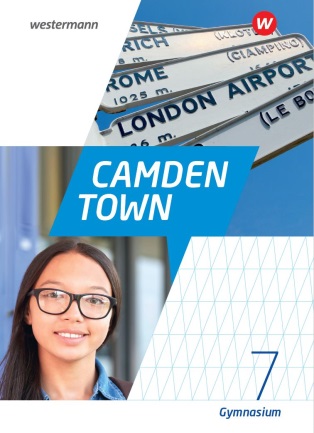 Intro (2 Seiten)
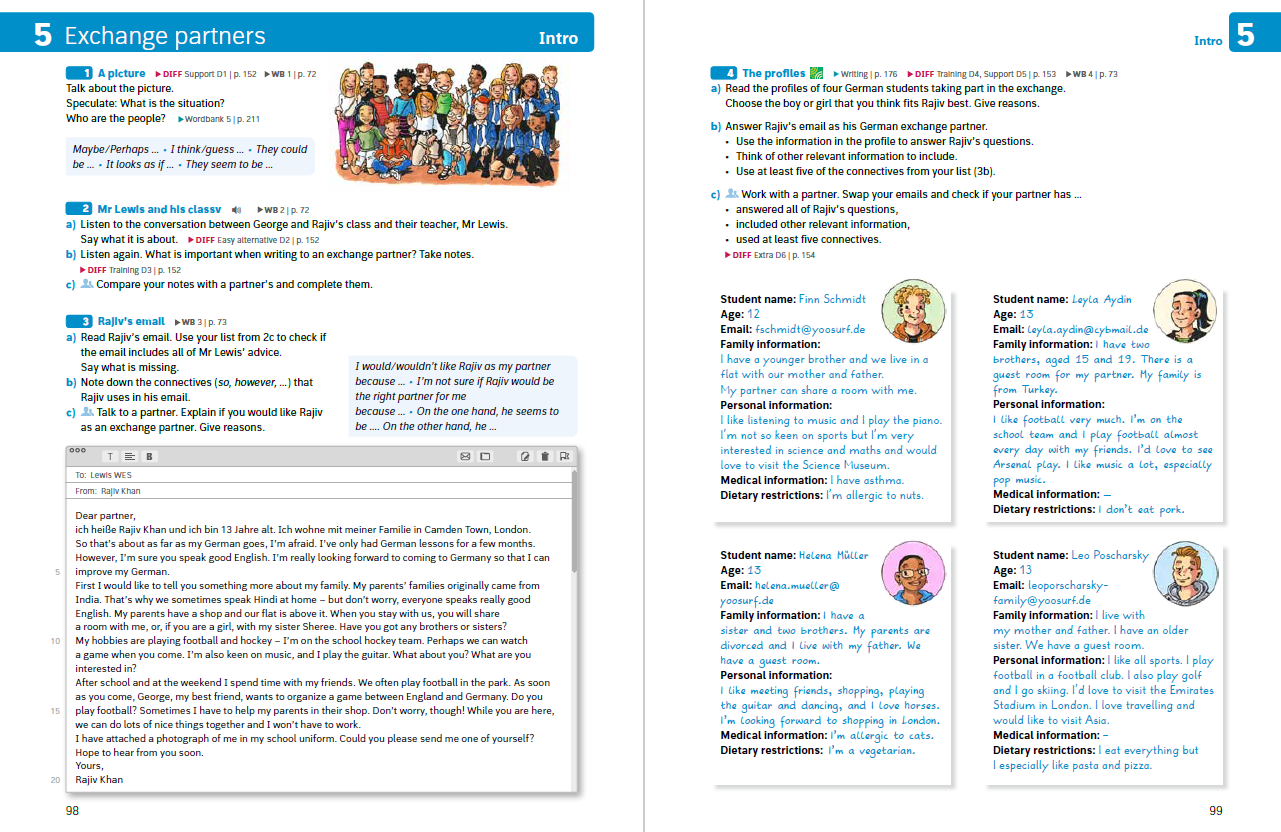 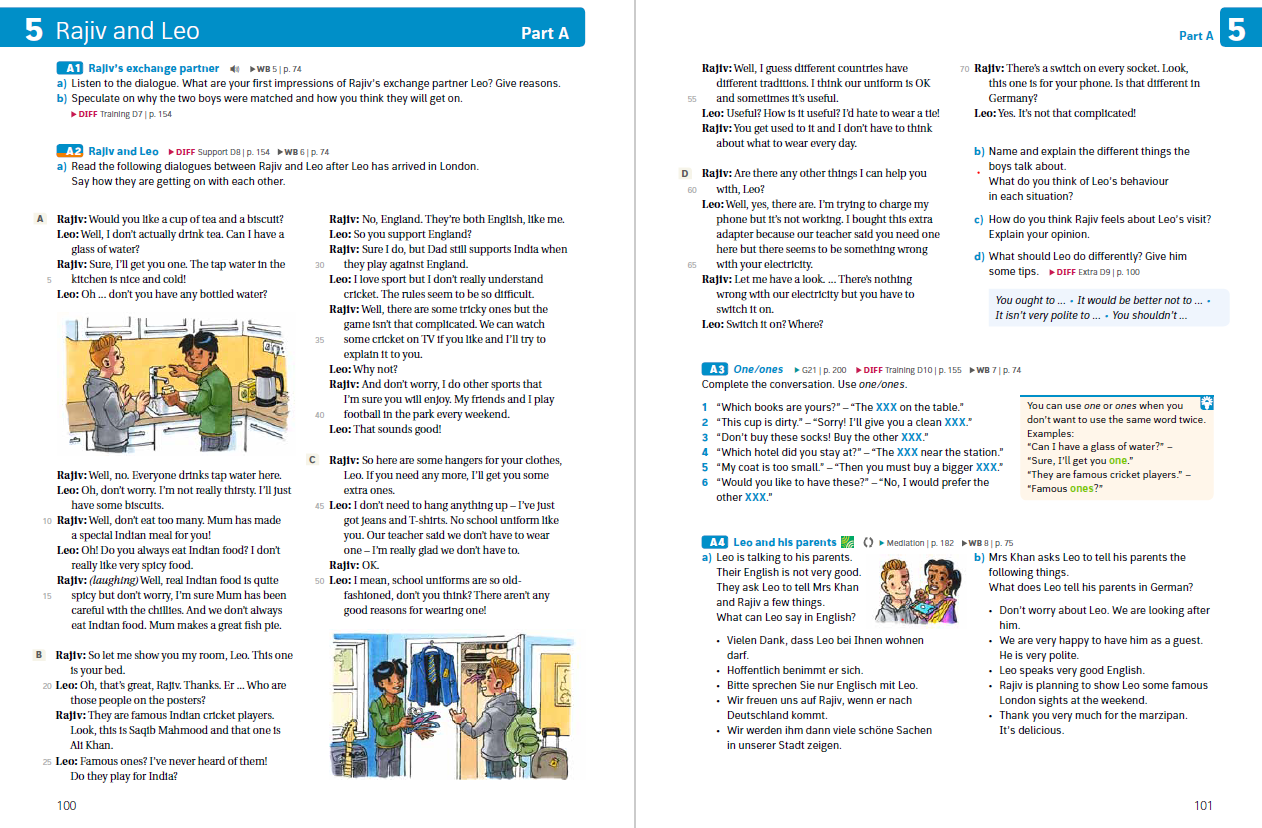 Intro (2 Seiten)
Part A (4-6 Seiten)
 -> target task
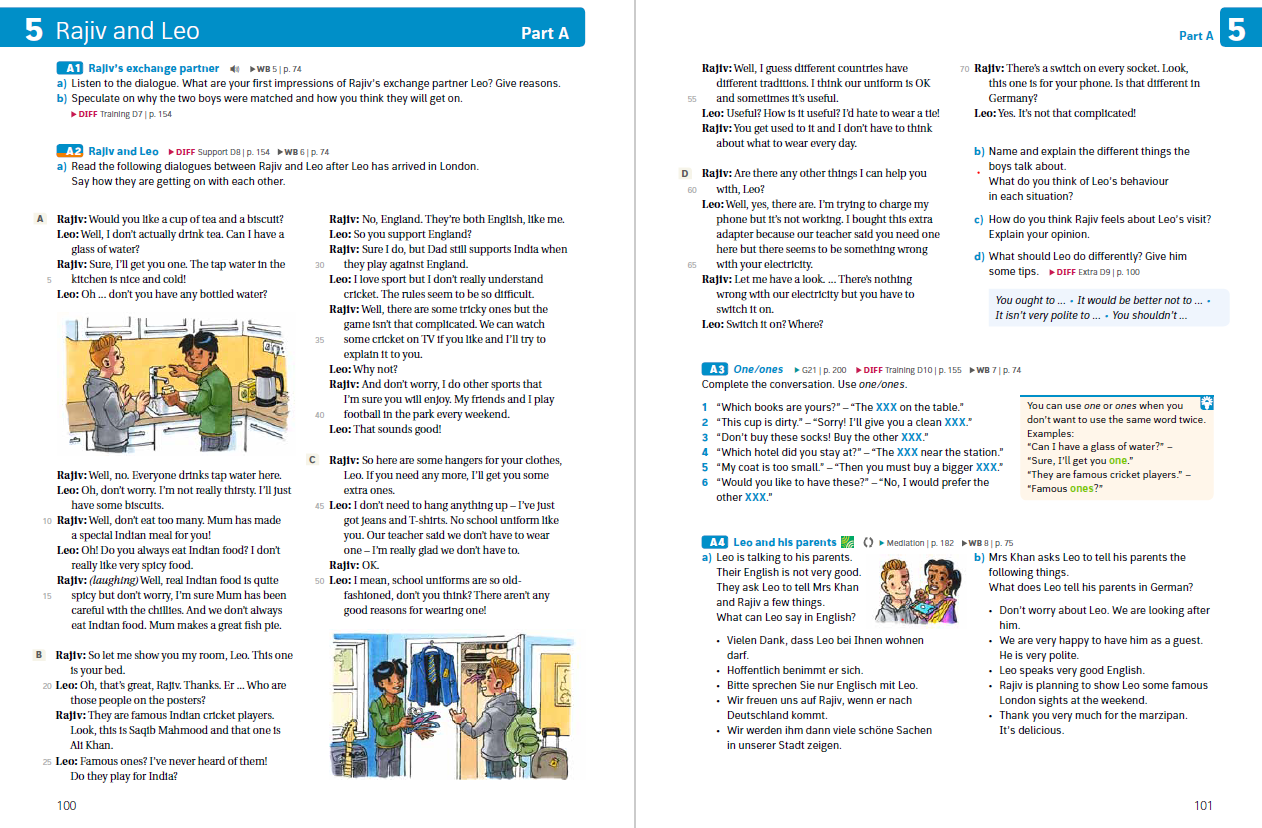 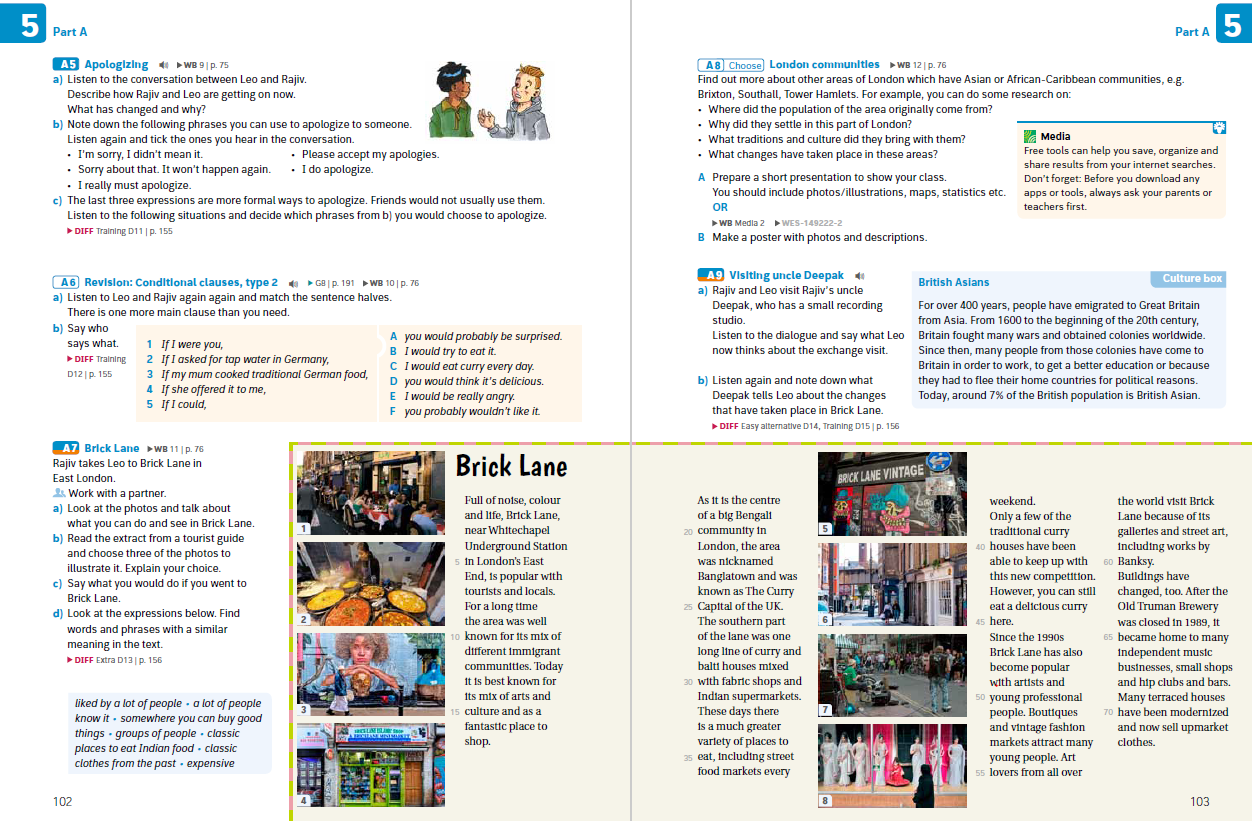 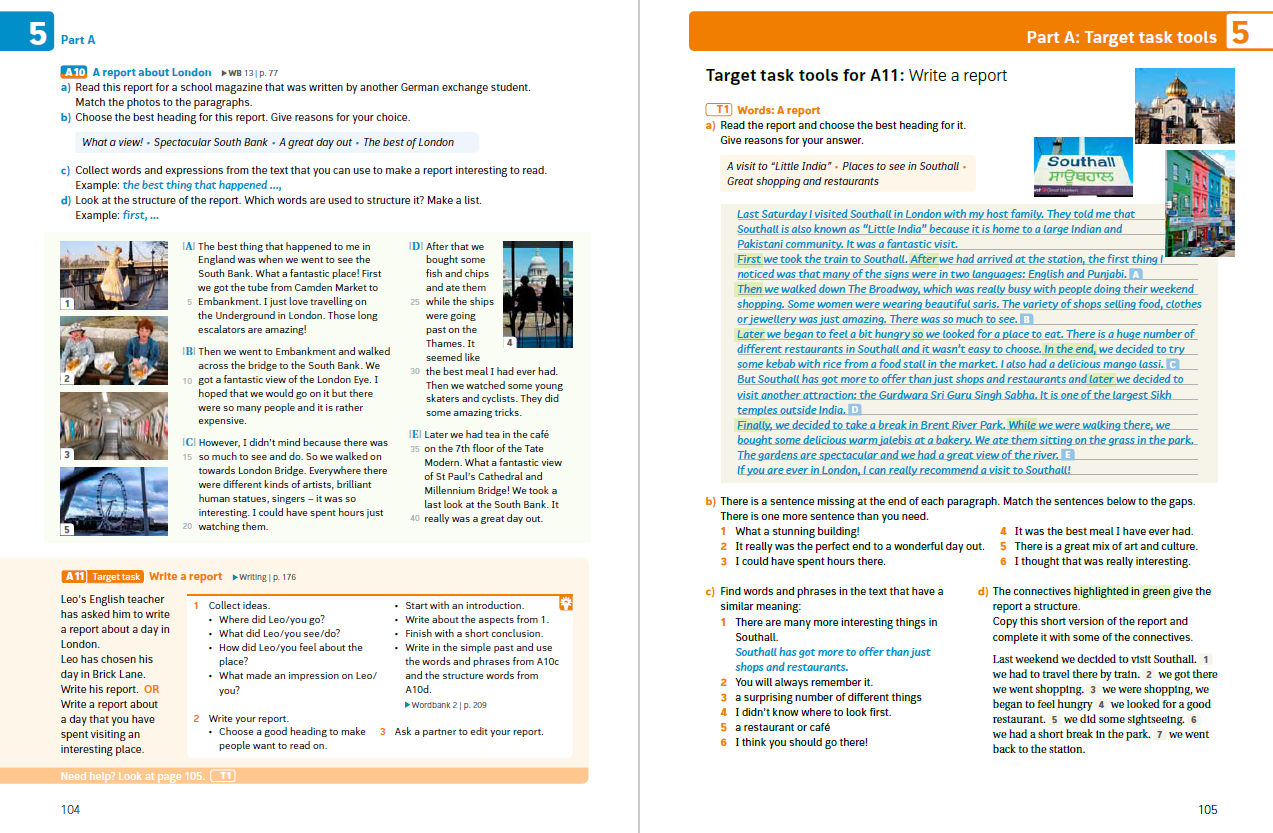 Intro (2 Seiten)
Part A (4-6 Seiten)
A Target Task Tool
(1-2 Seiten)
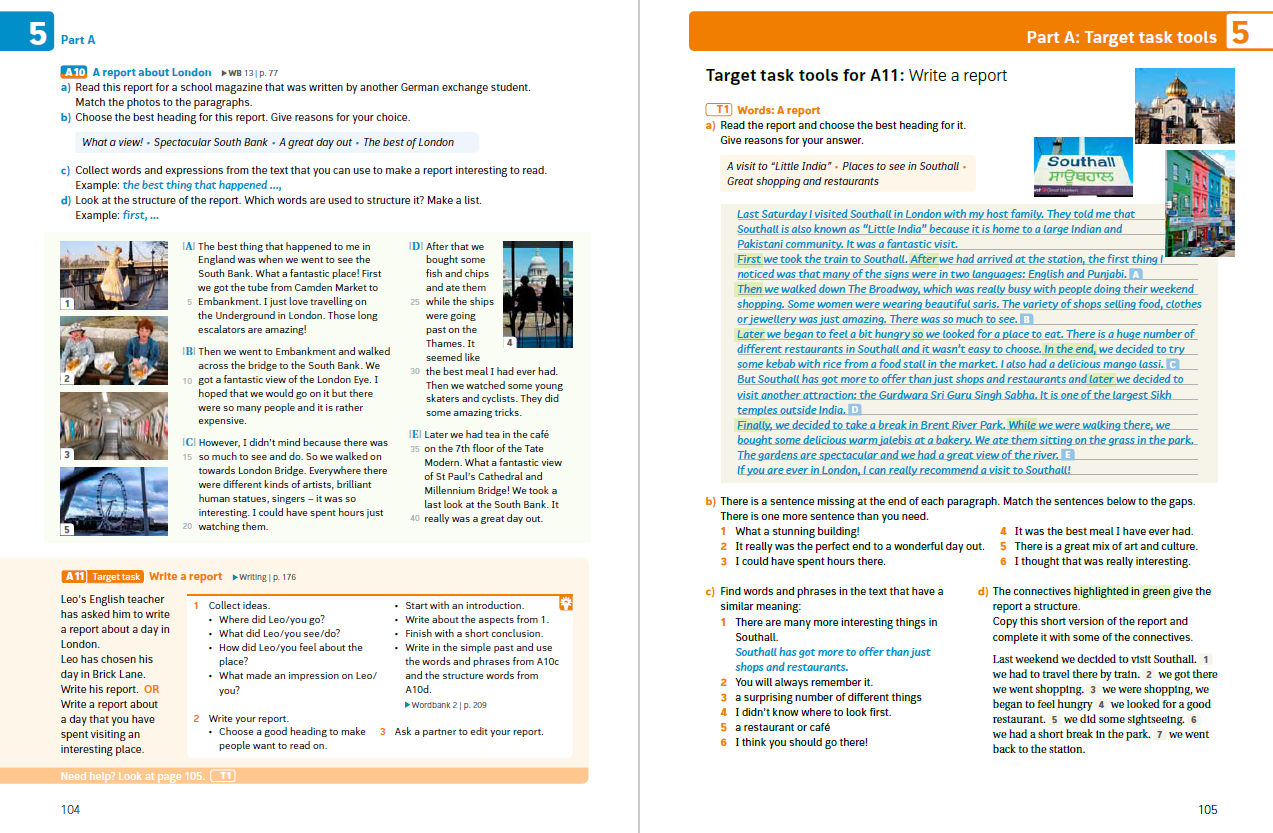 Intro (2 Seiten)
Part A (4-6 Seiten)
A Target Task Tool
(1-2 Seiten)
Part B (4-6 Seiten)
-> target task
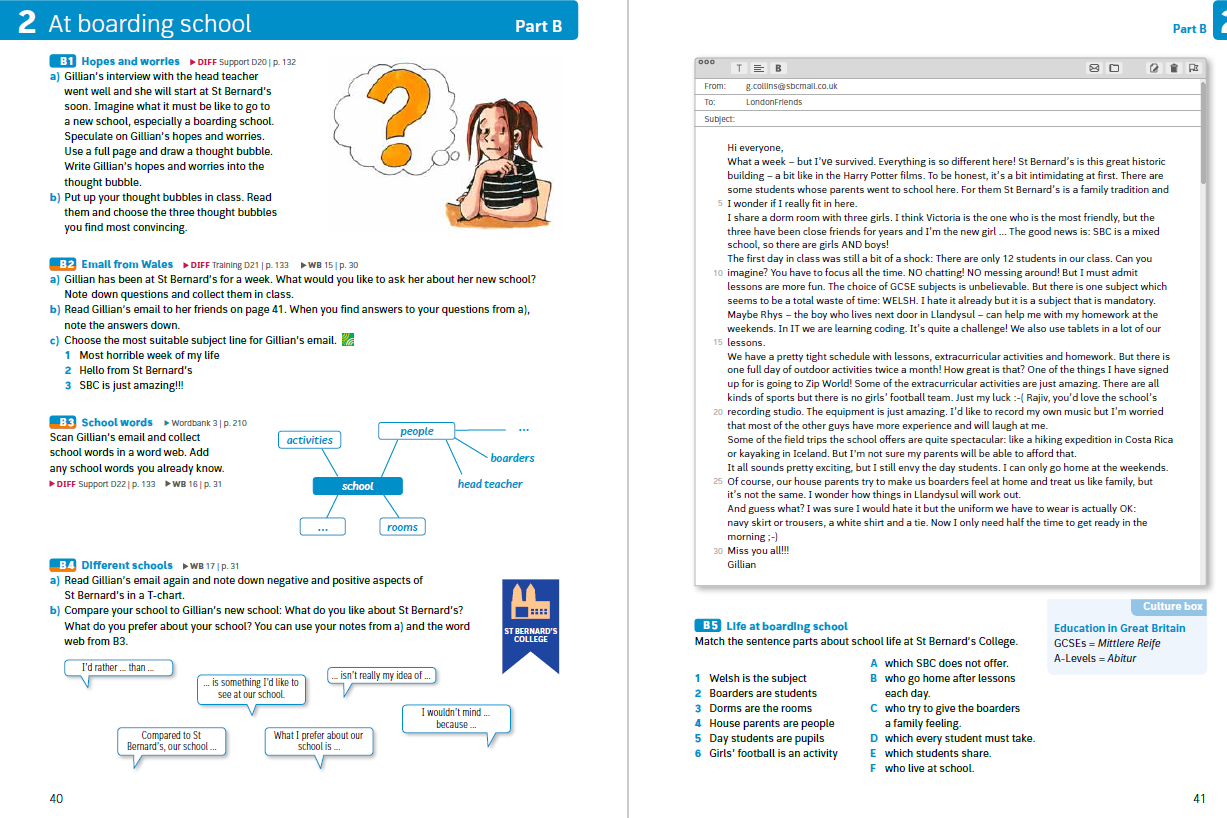 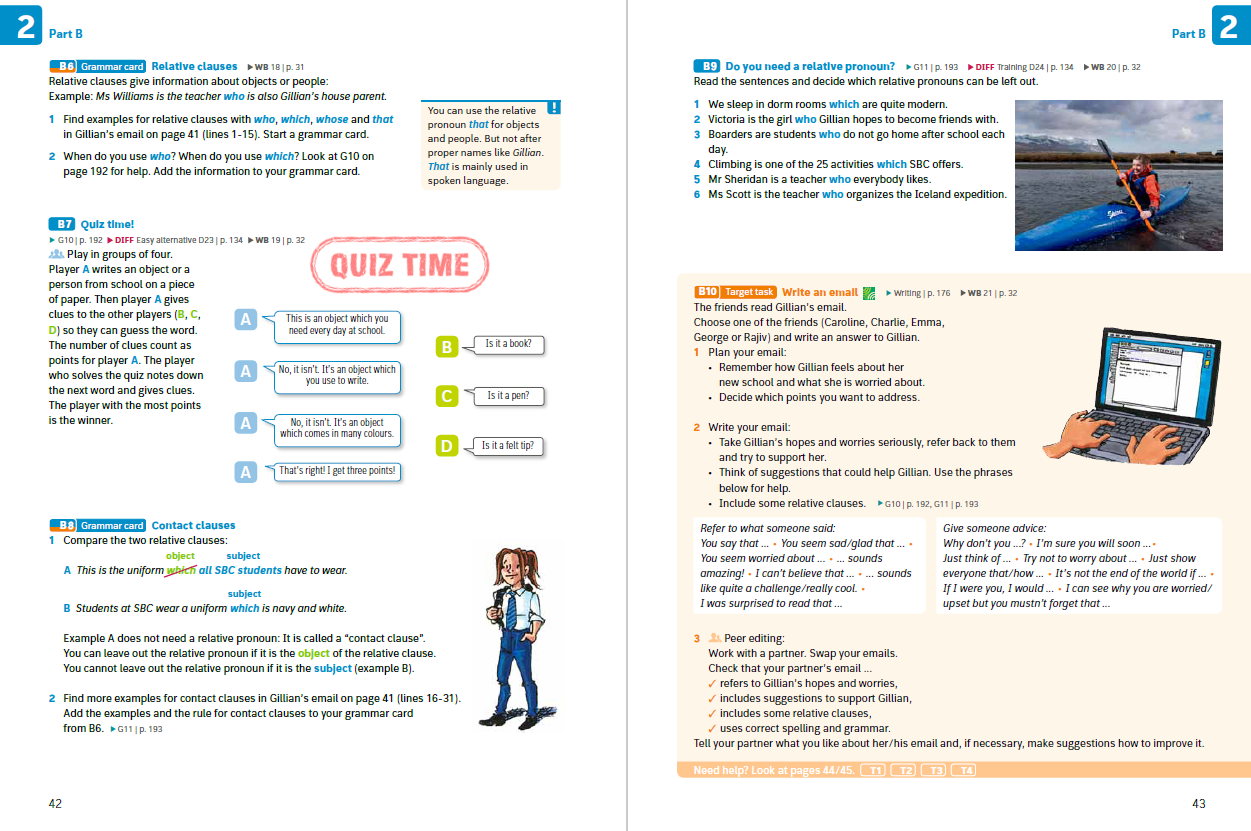 Intro (2 Seiten)
Part A (4-6 Seiten)
A Target Task Tool
(1-2 Seiten)
Part B (4-6 Seiten)
-> target task
B Target Task Tool
(1-2 Seiten)
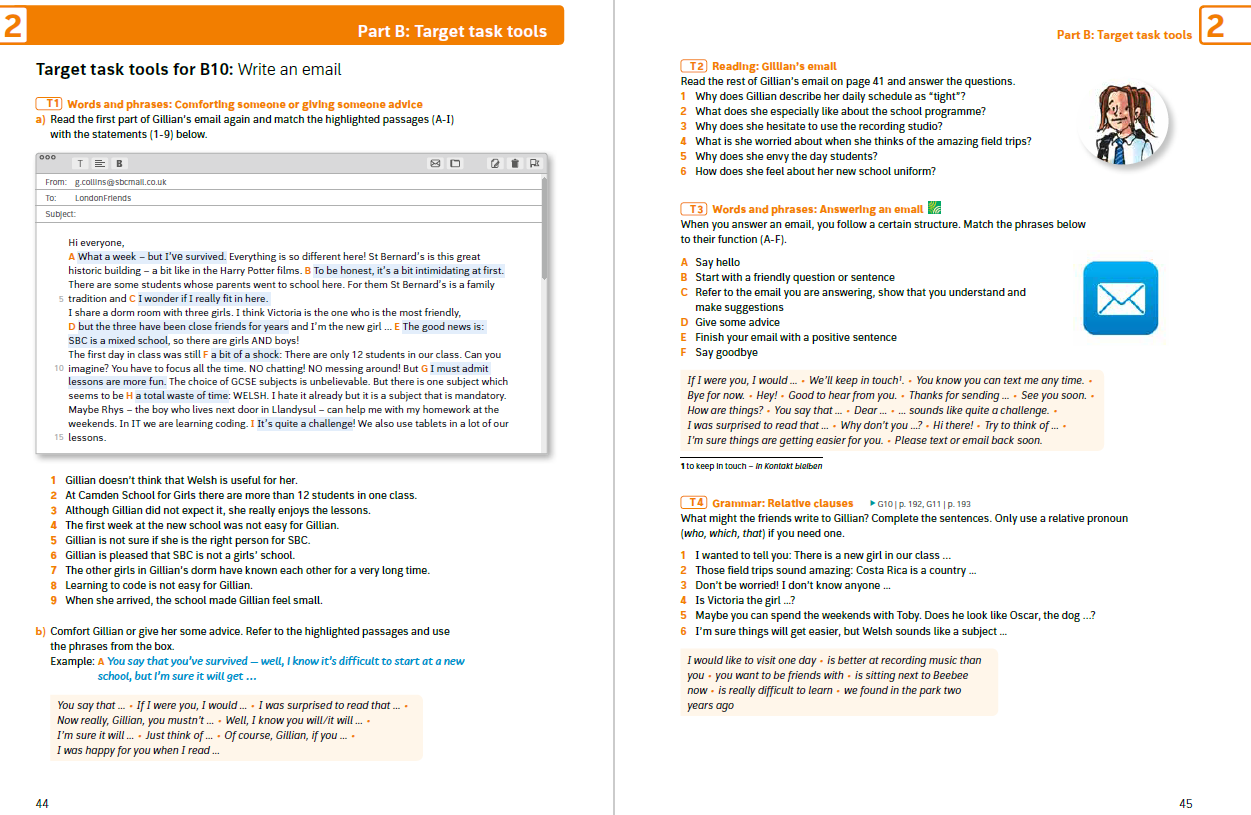 Intro (2 Seiten)
Part A (4-6 Seiten)
A Target Task Tool
(1-2 Seiten)
Part B (4-6 Seiten)
-> target task
B Target Task Tool
(1-2 Seiten)
Photo/Reading Tour
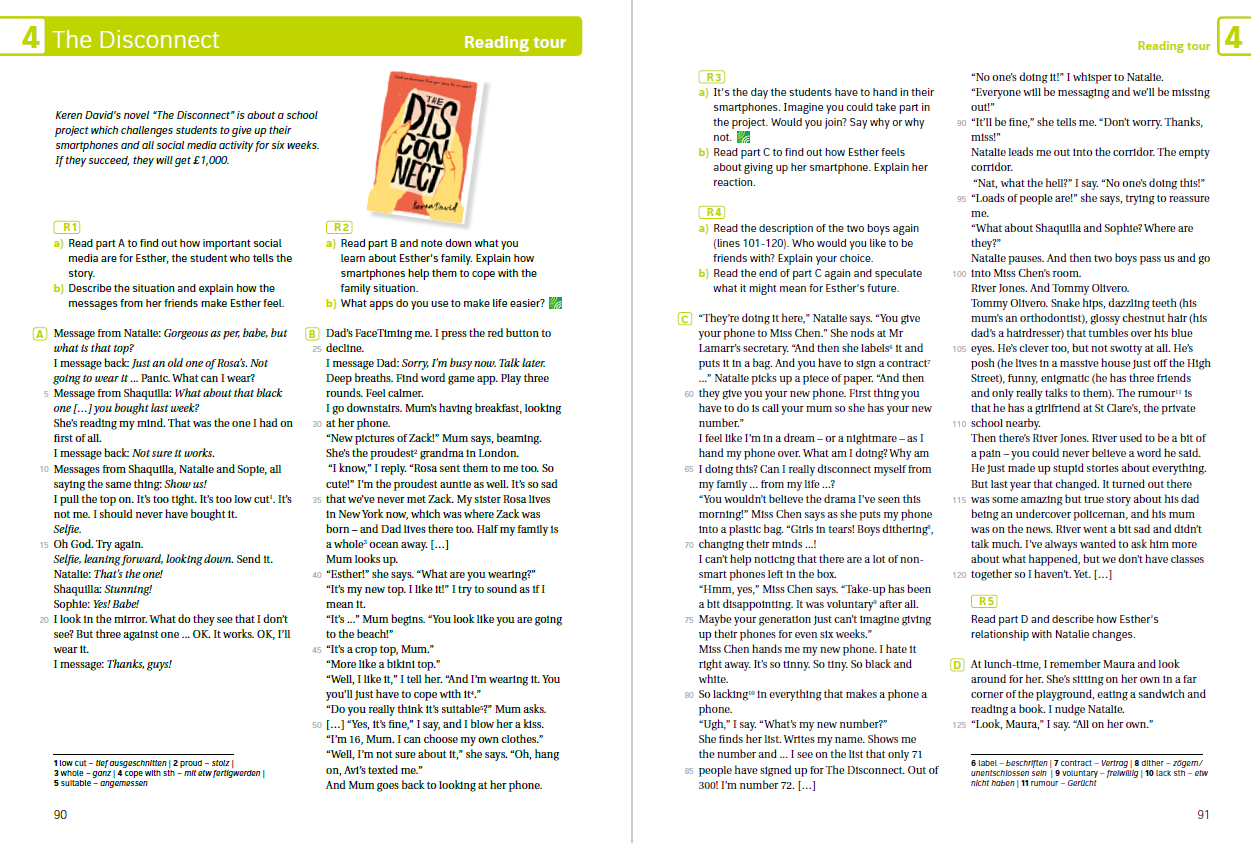 Intro (2 Seiten)
Part A (4-6 Seiten)
A Target Task Tool
(1-2 Seiten)
Part B (4-6 Seiten)
-> target task
B Target Task Tool
(1-2 Seiten)
Photo/Reading Tour
Selbsteinschätzung
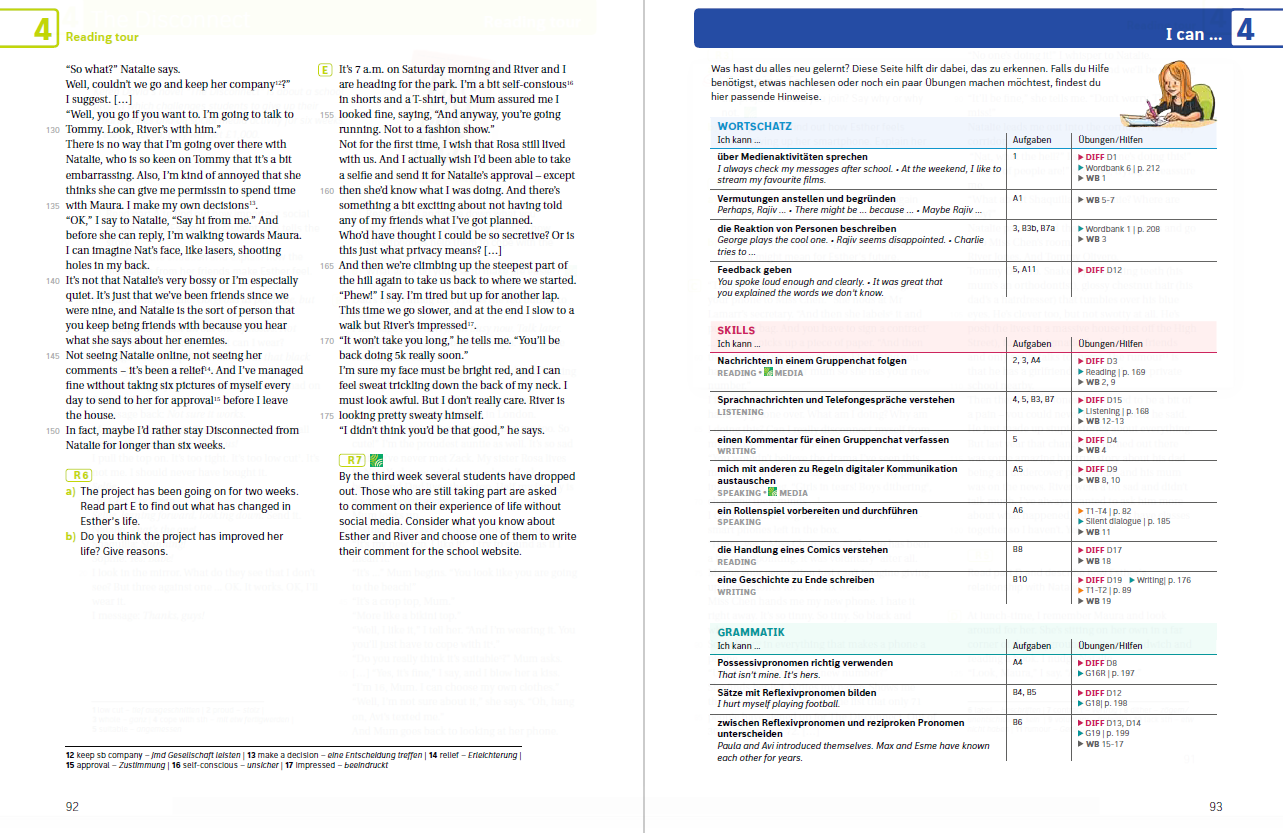 Kontaktdaten / Weitere Infos
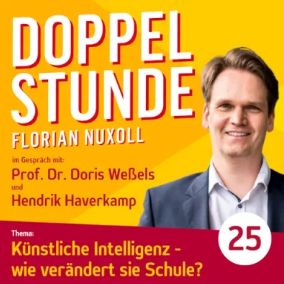 florian.nuxoll@gmx.net
medienwelten.schule
https://podcasts.schule/
Twitter: @Herr_Nuxoll
Differenzierungskonzept
Target tasks als Möglichkeit der Differenzierung 
Offene Aufgaben, die unterschiedliche Ergebnisse ermöglichen
Individuelle Differenzierungsmöglichkeiten durch Target tasks tools
Differenzierungskonzept
NEU: Umfassender Differenzierungsanhang Diff and train 
Differenzierende Übungen und Trainingsübungen zu den Kapiteln
Kategorien: 
Support
Easy alternative
Extra
Training
Support
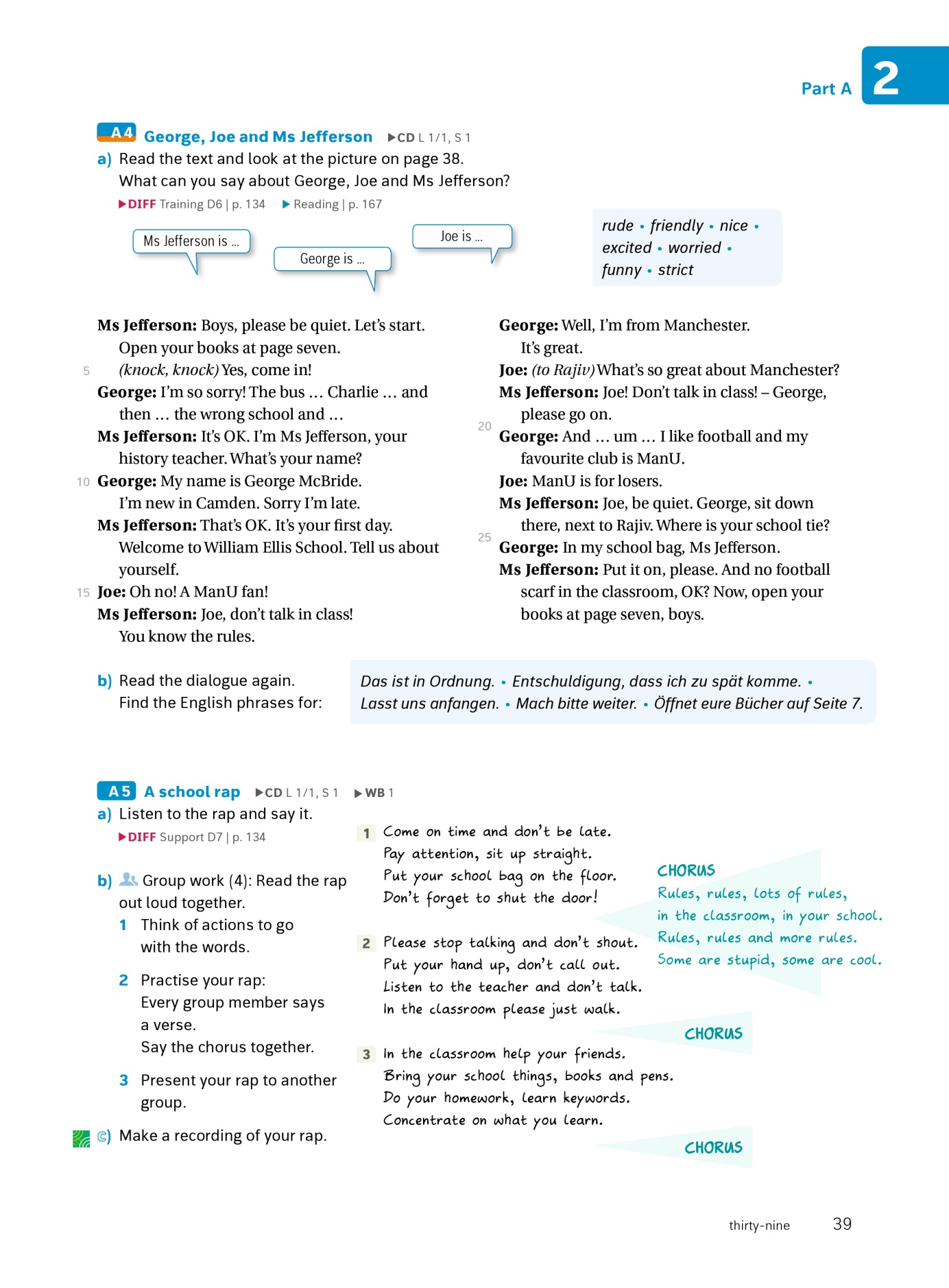 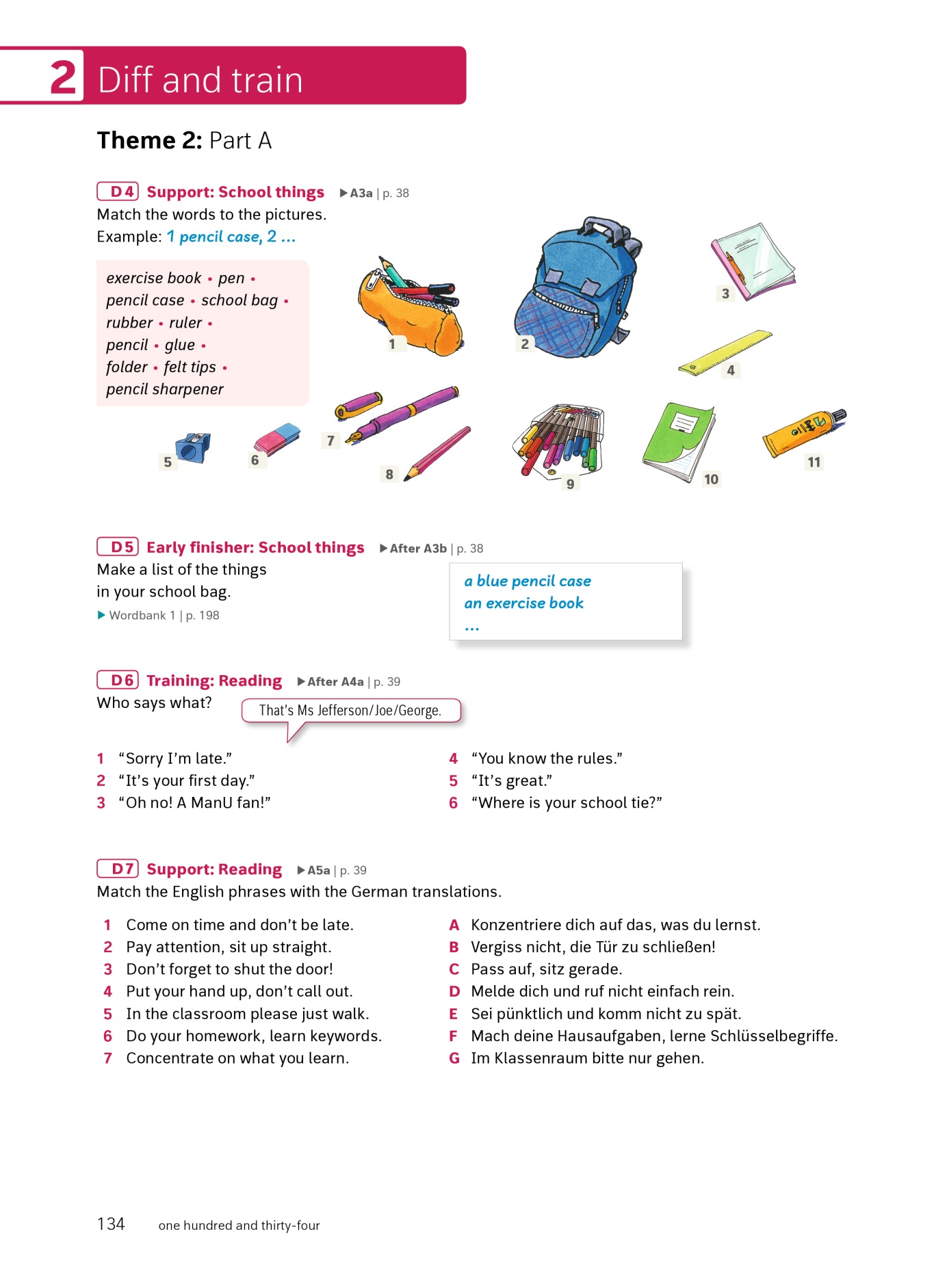 Easy alternative
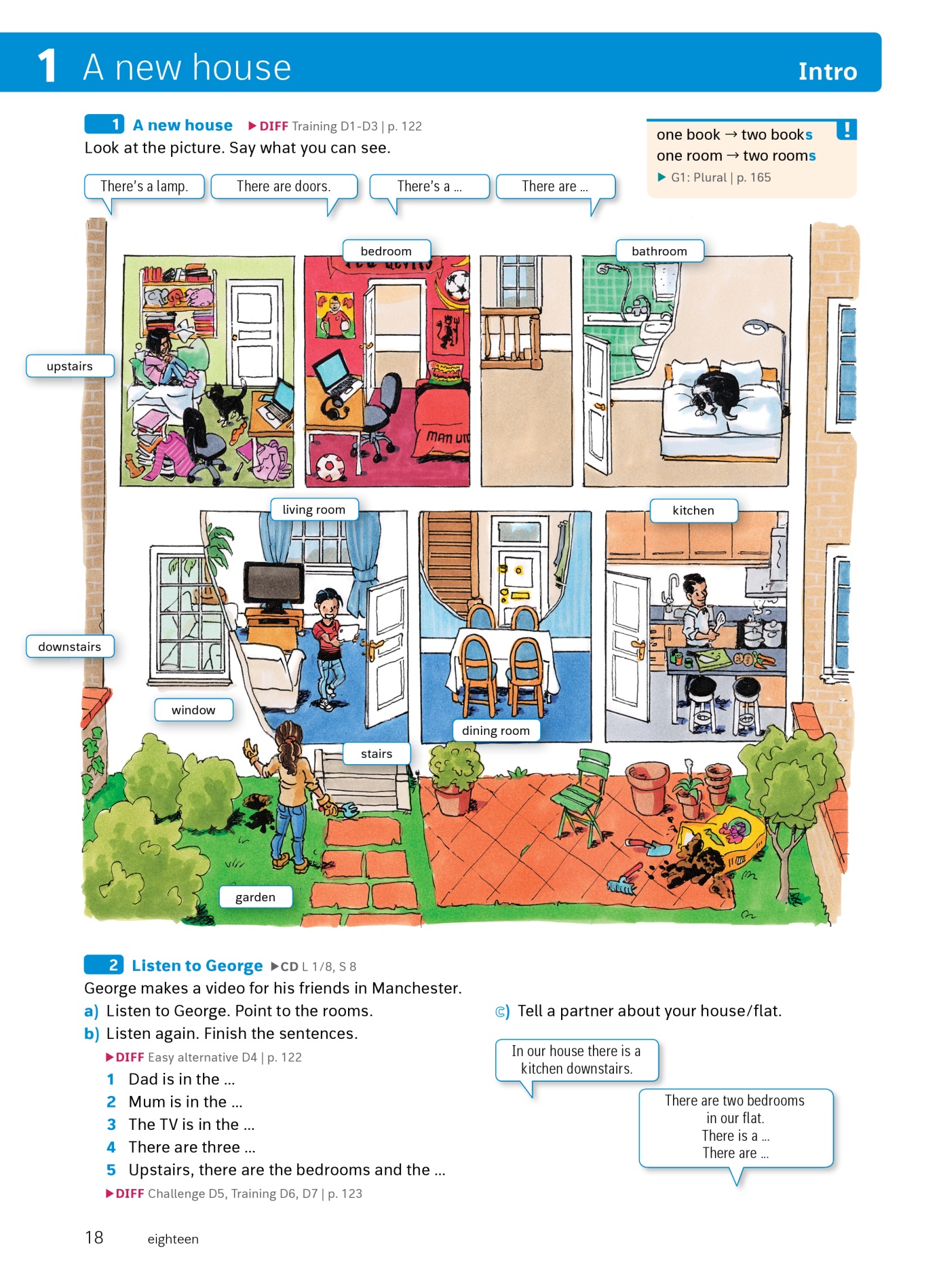 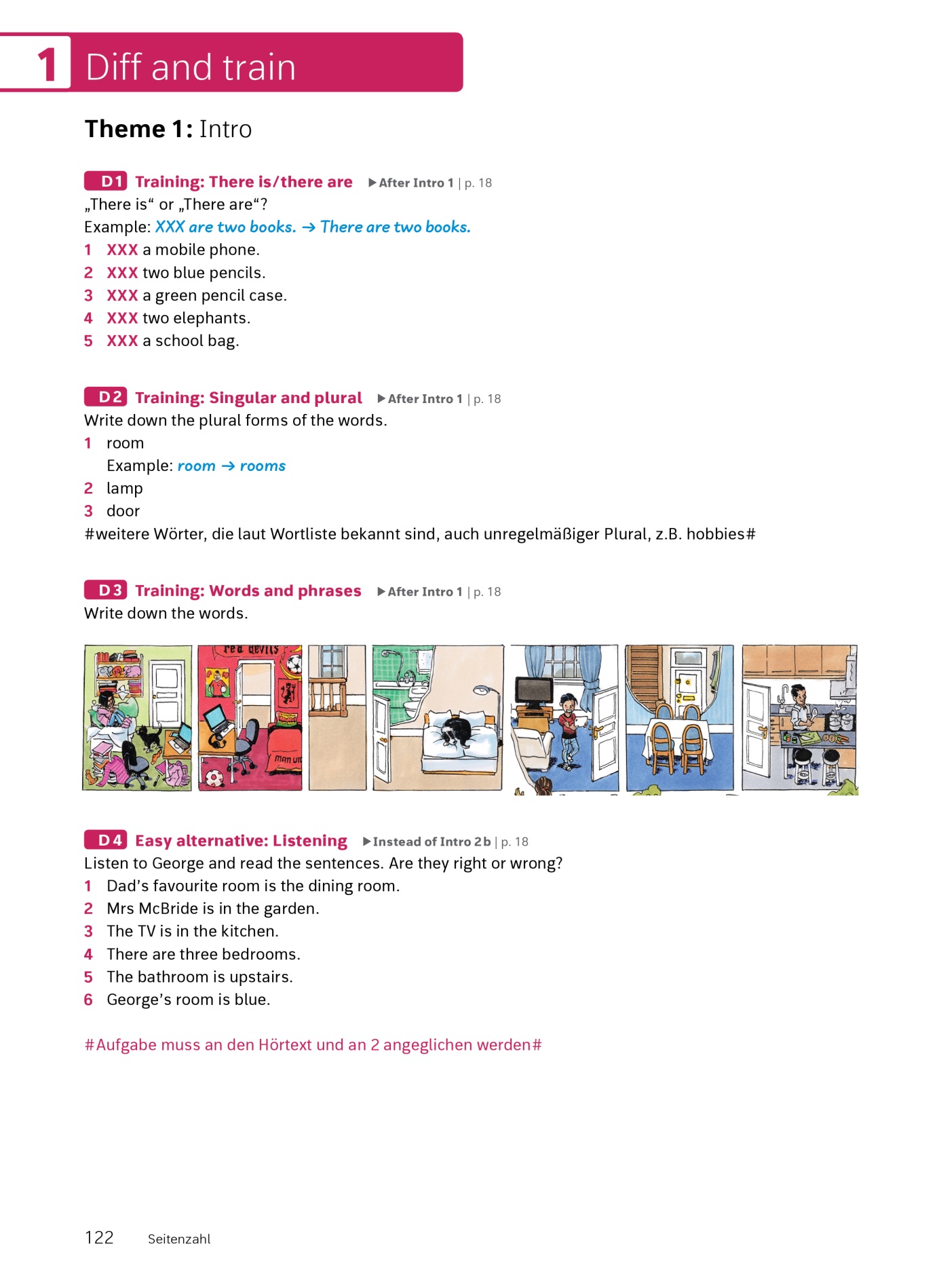 Extra
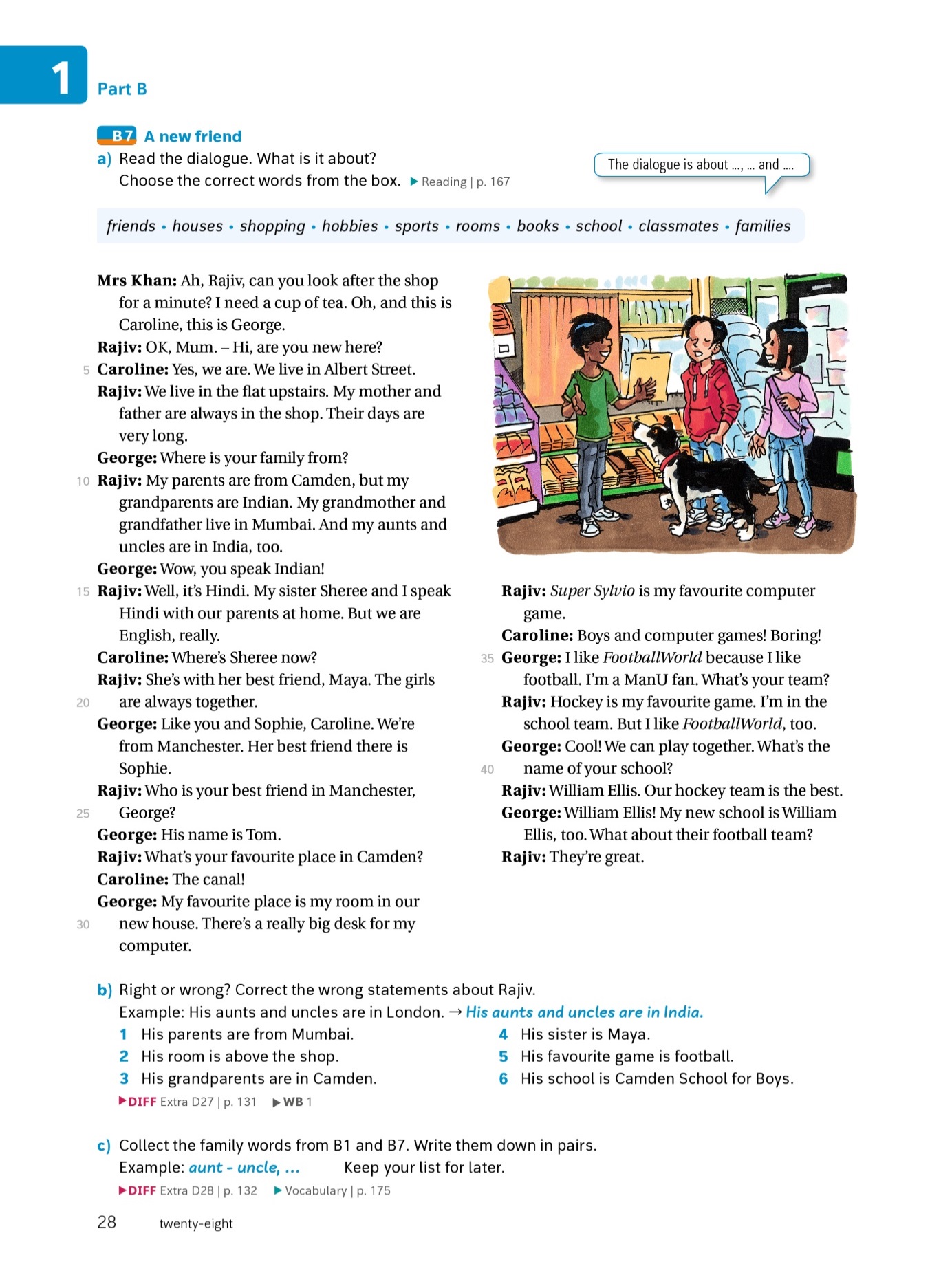 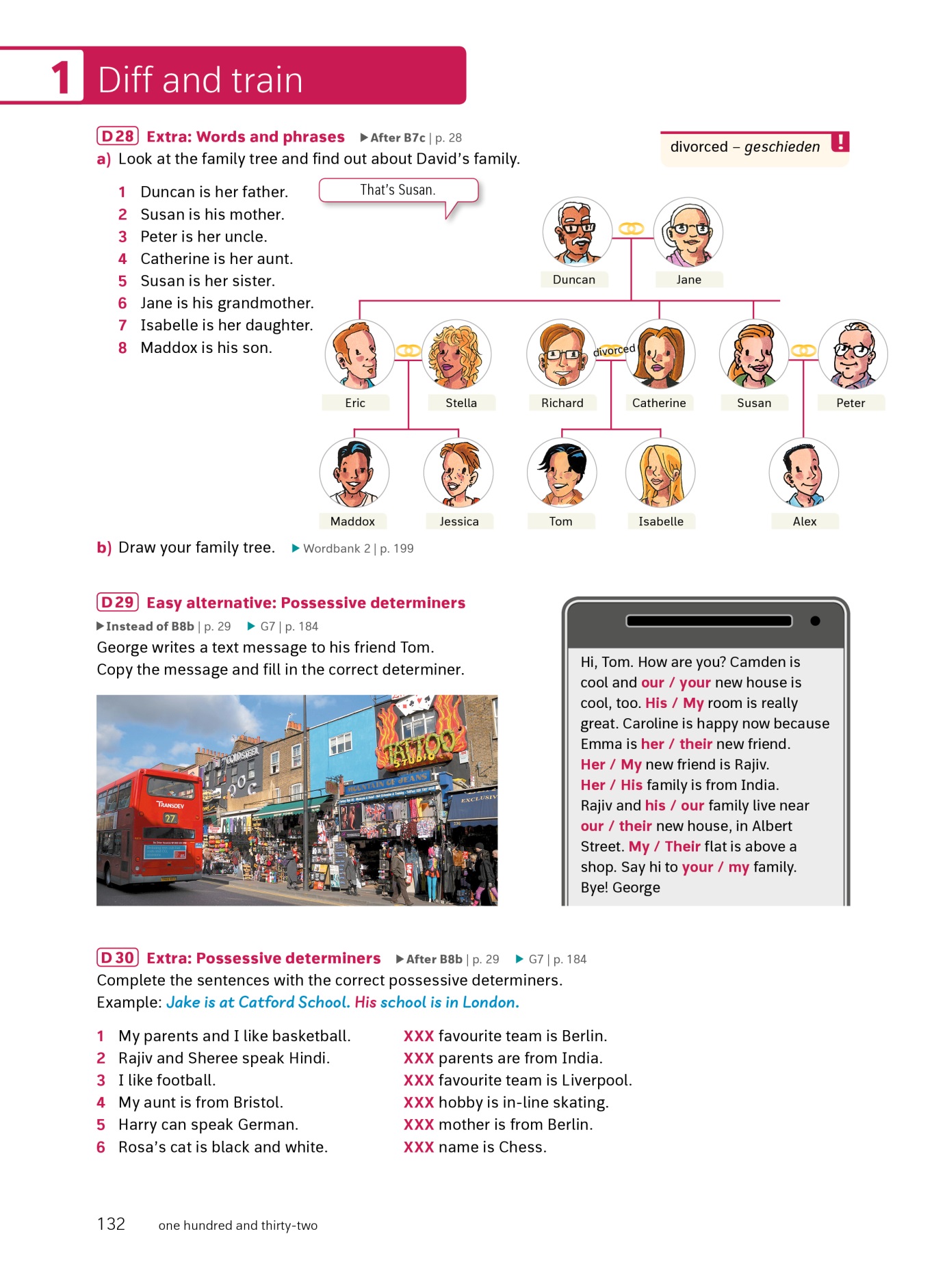 training
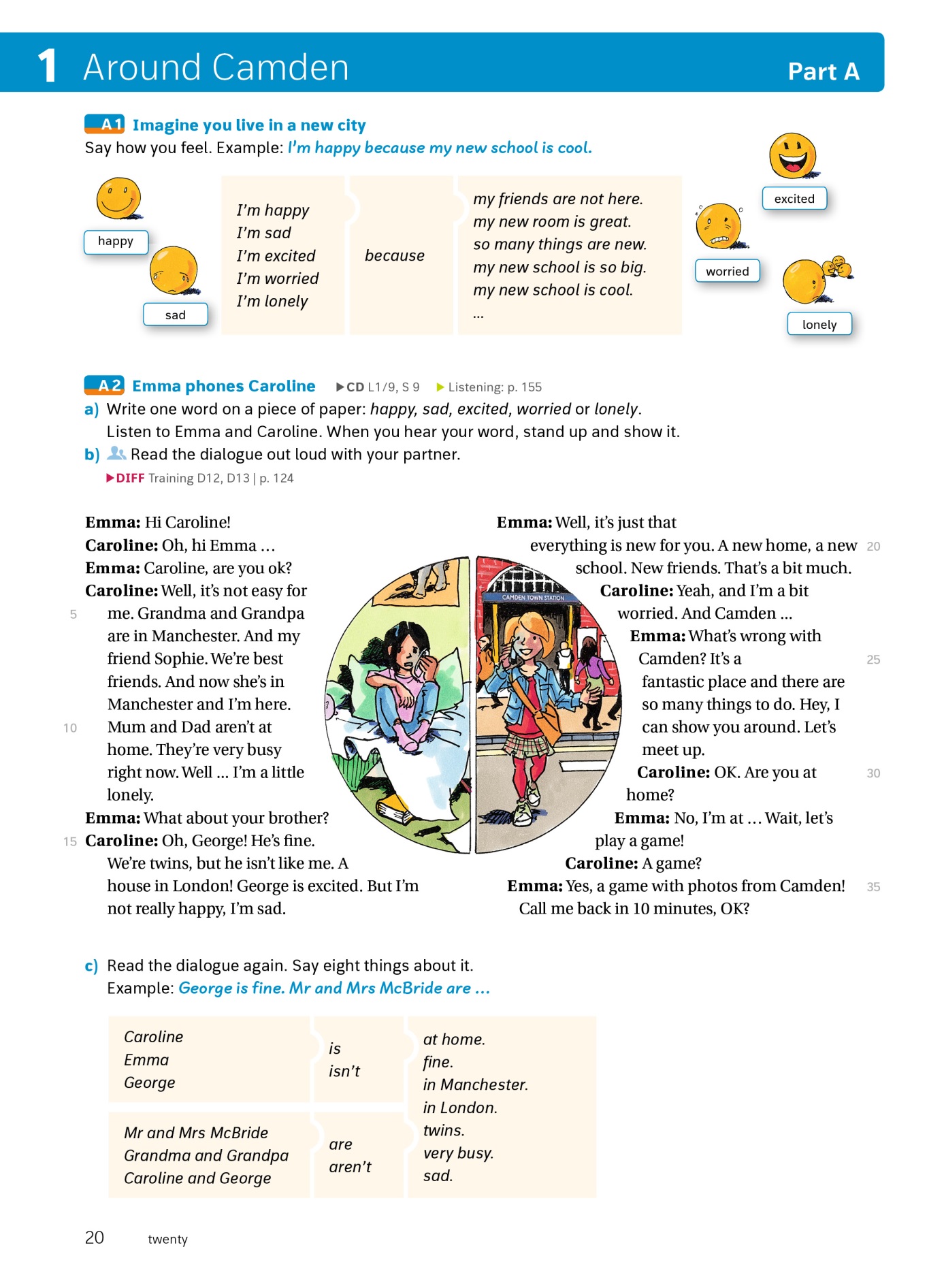 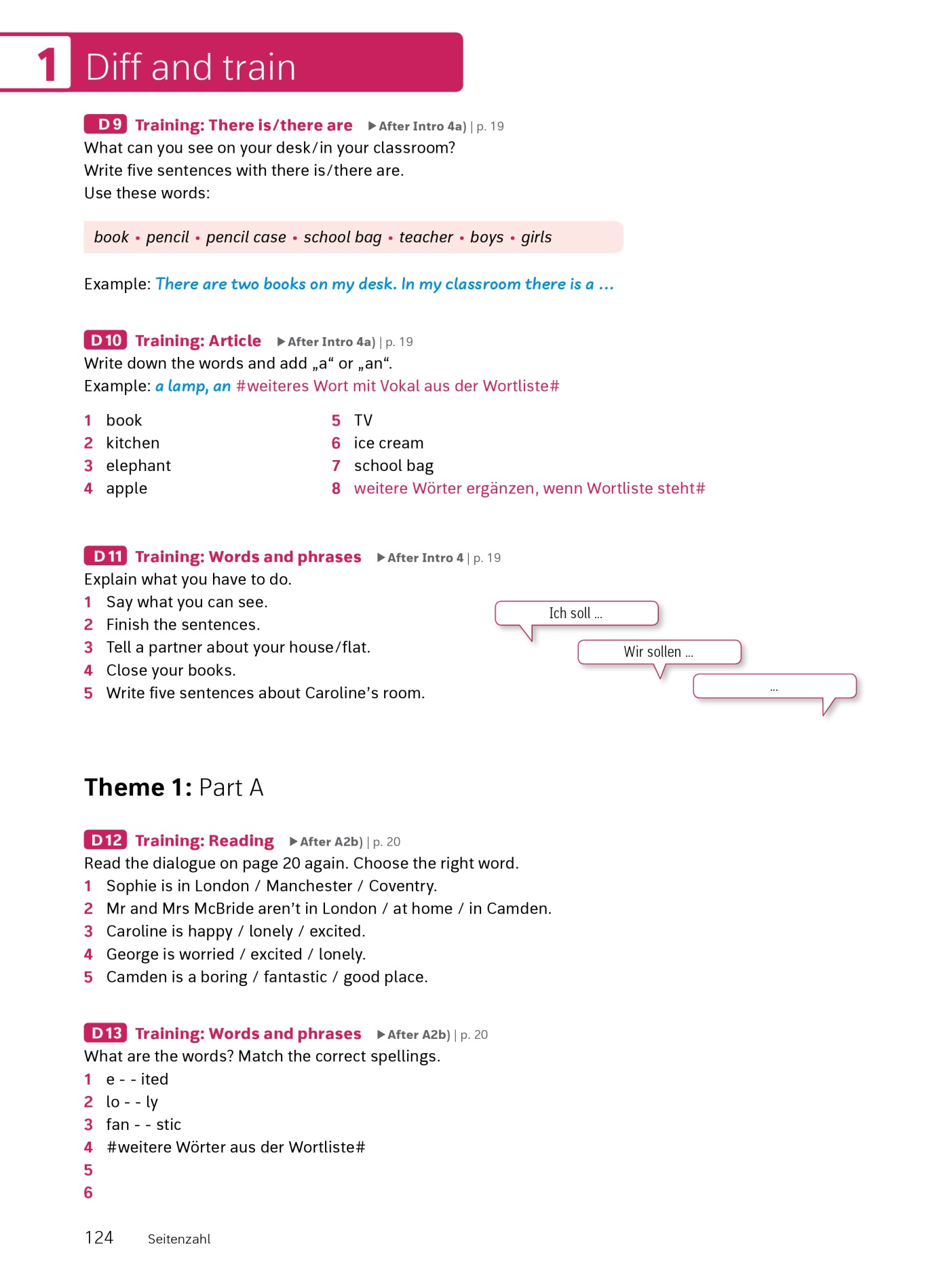 Camden Town und LEhrertypen
Situation 1: „Ich habe keine Zeit!“ 
Situation 2: „Grammatik ist das A und O!“
Situation 3: „Grammatik braucht kein Mensch!“
Situation 4: „Meine Schüler sind so unterschiedlich!“
Situation 1: „ich habe keine Zeit“
Fokus: Target tasks
Aufgaben, die auf die Target task hinarbeiten
Auswahl aus den Target task tools

Verwendung des Minimalwegs
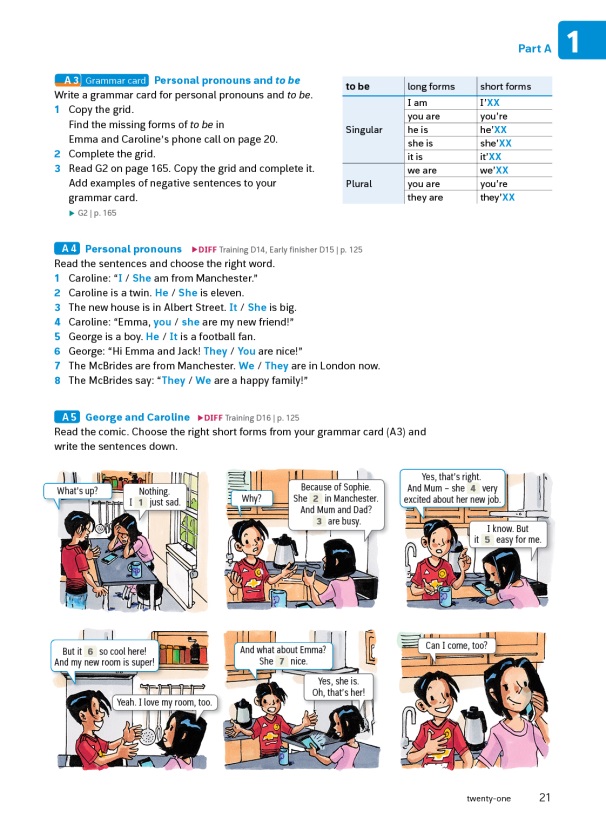 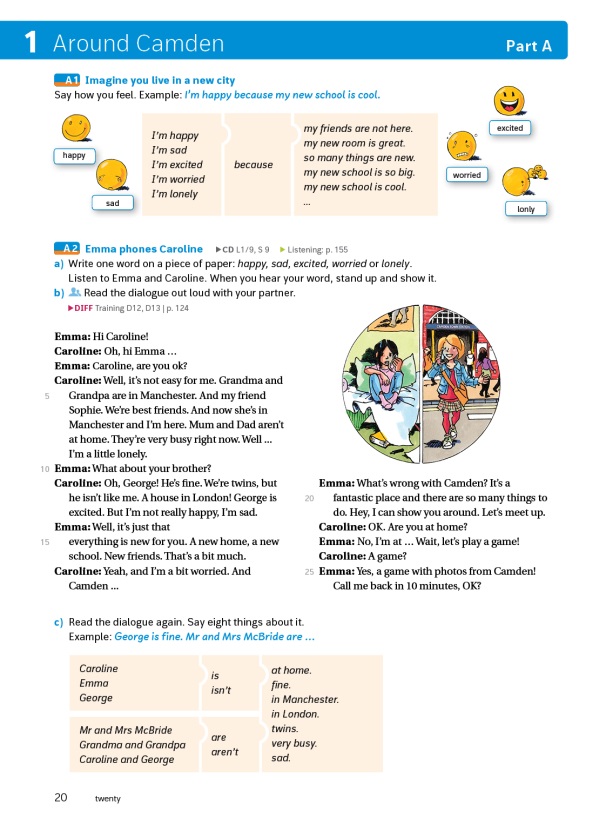 Situation 1: „ich habe keine Zeit“
Situation 1: „ich habe keine Zeit“
A1
A2
A3
A6
A8
A11
A1
A2
A3
A4
A5
A6
A7
A8
A9
A10
A11
A1
A2
A3


A6

A8

A11
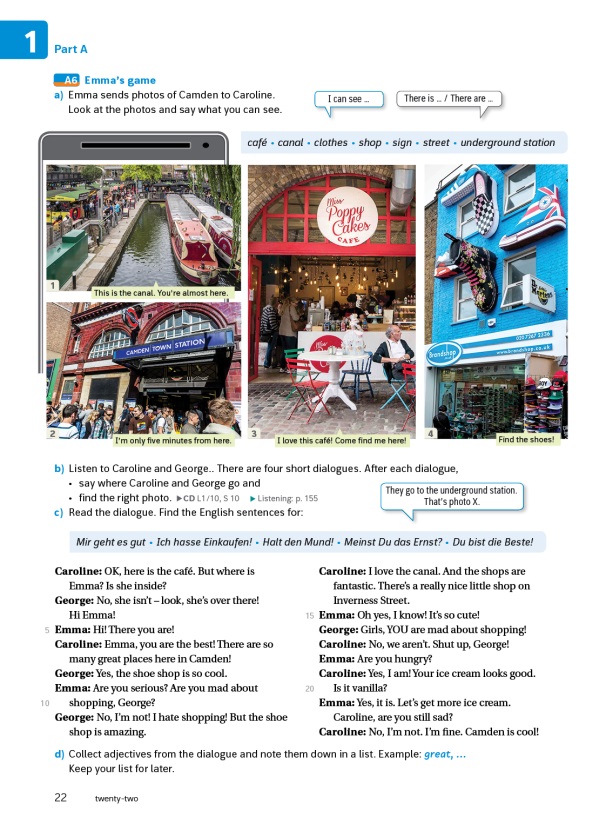 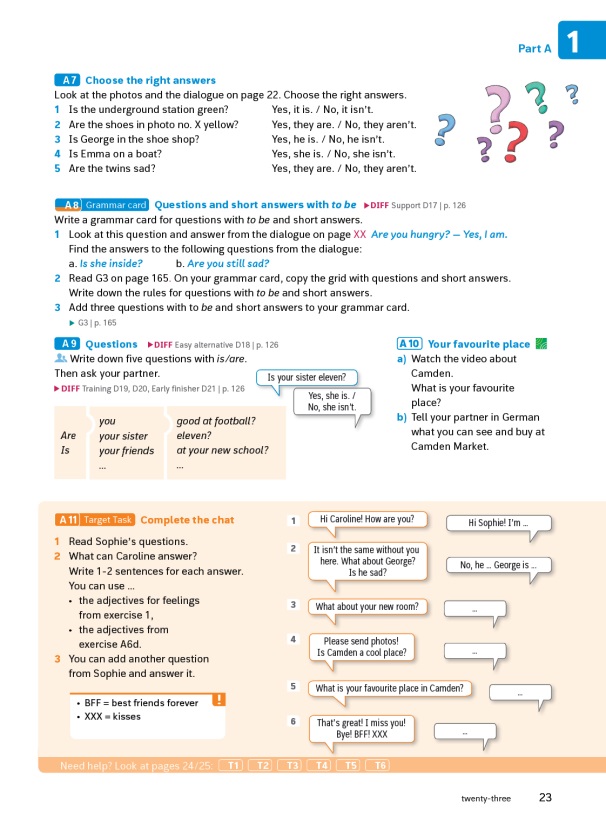 Situation 2: Grammatik ist das A und O
Fokus: grammatikvermittelnde und -trainierende Übungen
Hauptteil
Diff and train
Target task tools
Anwendung der Grammatik in den Target tasks
Situation 2: Grammatik ist das A und O
Fokus: grammatikvermittelnde und -trainierende Übungen
Hauptteil
Diff and train
Target task tools
Anwendung der Grammatik in den Target tasks
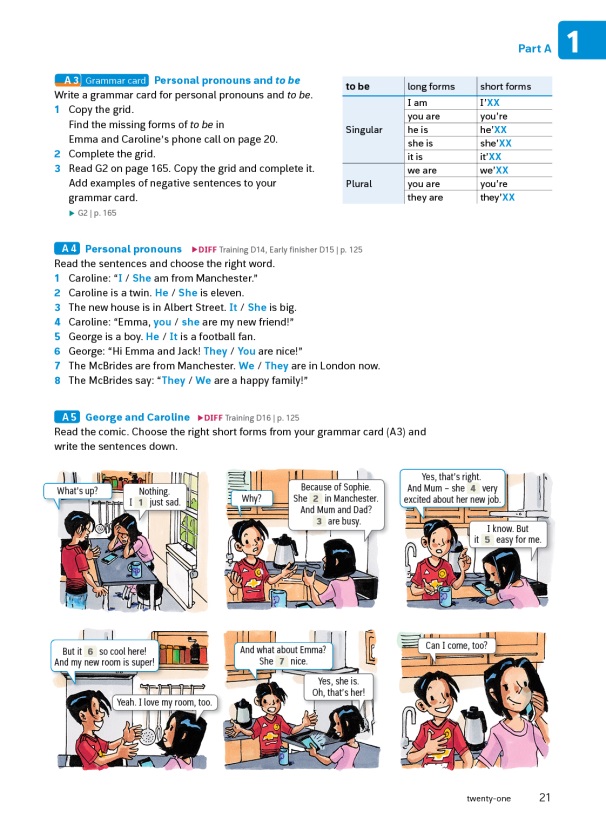 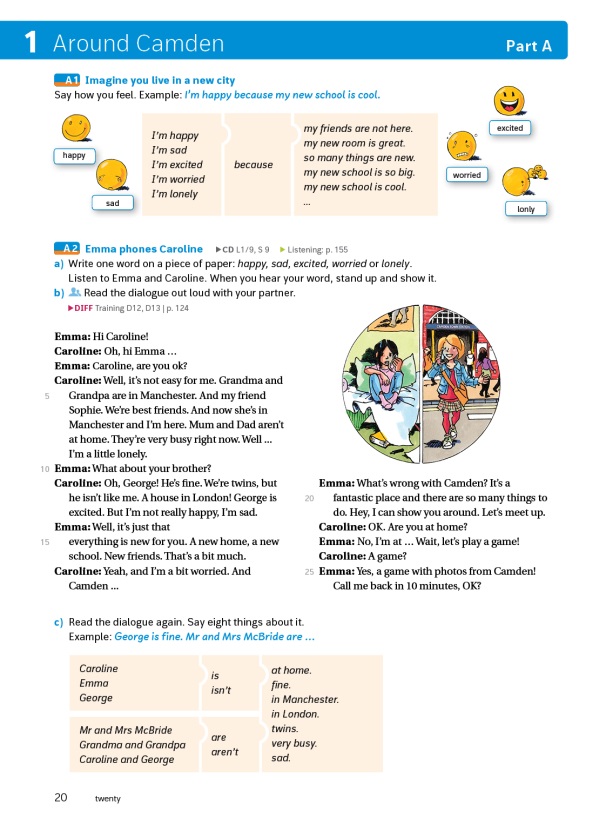 Situation 2: Grammatik ist das A und O
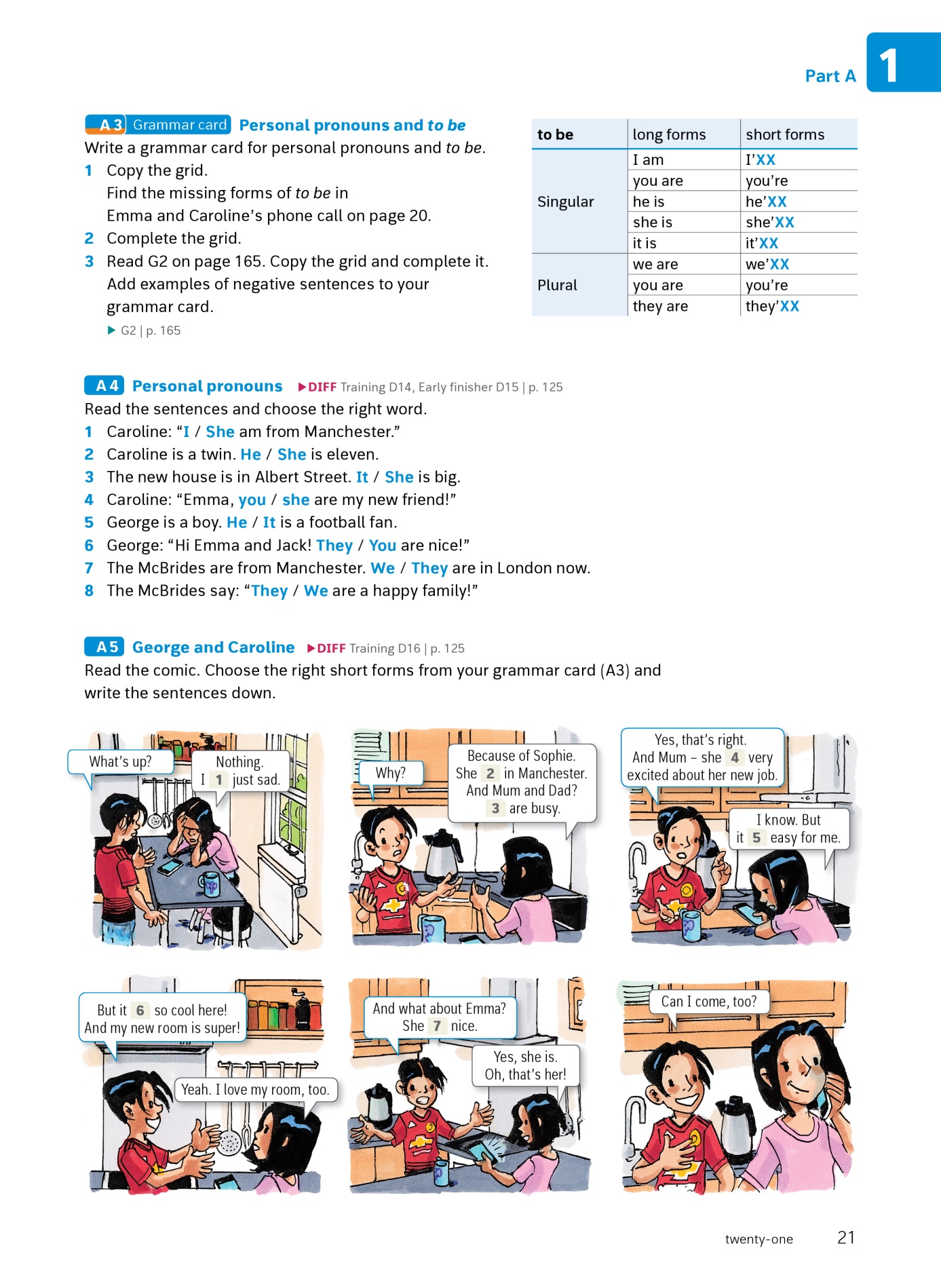 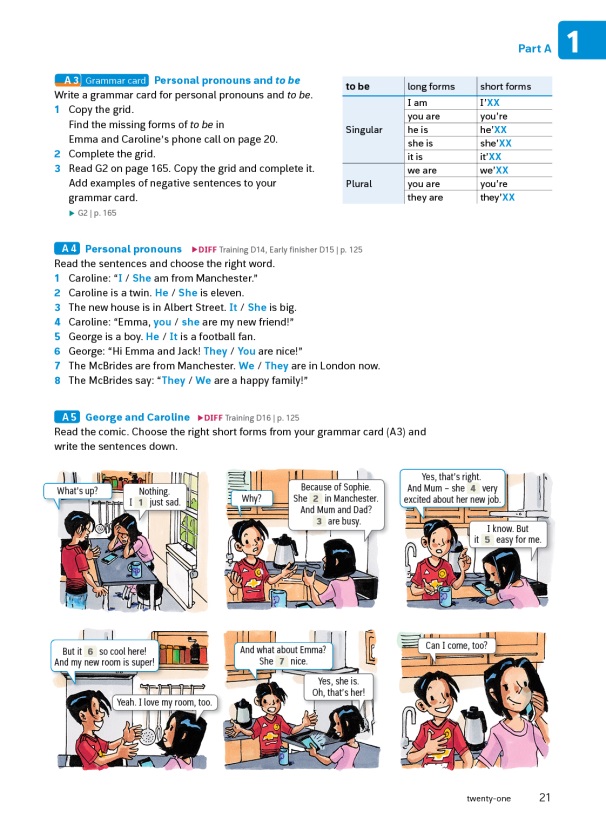 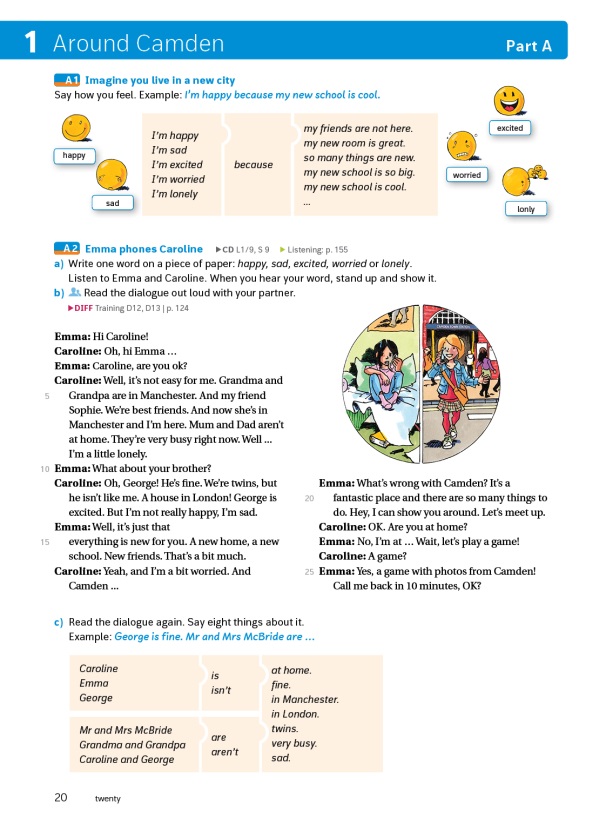 Situation 2: Grammatik ist das A und O
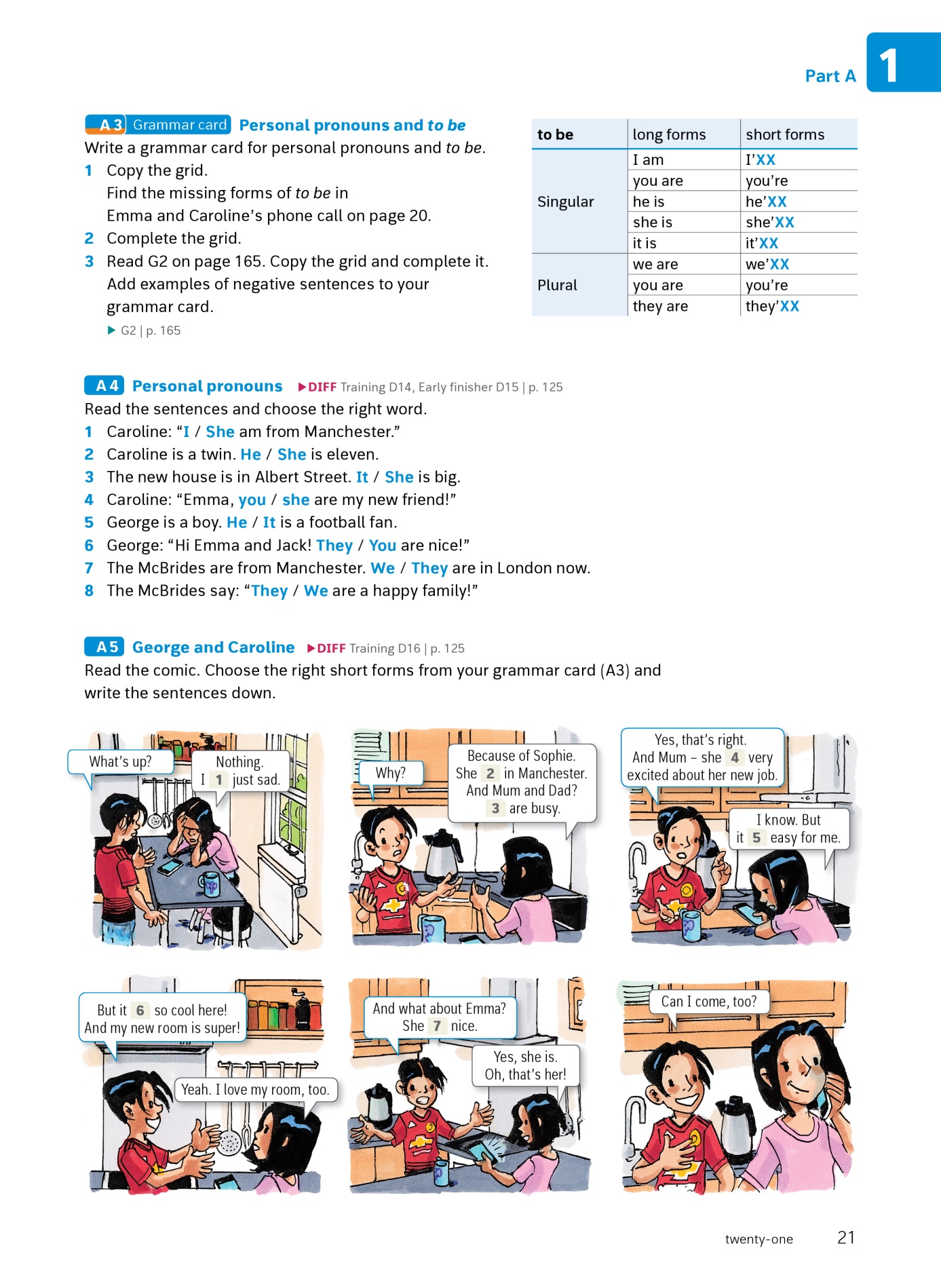 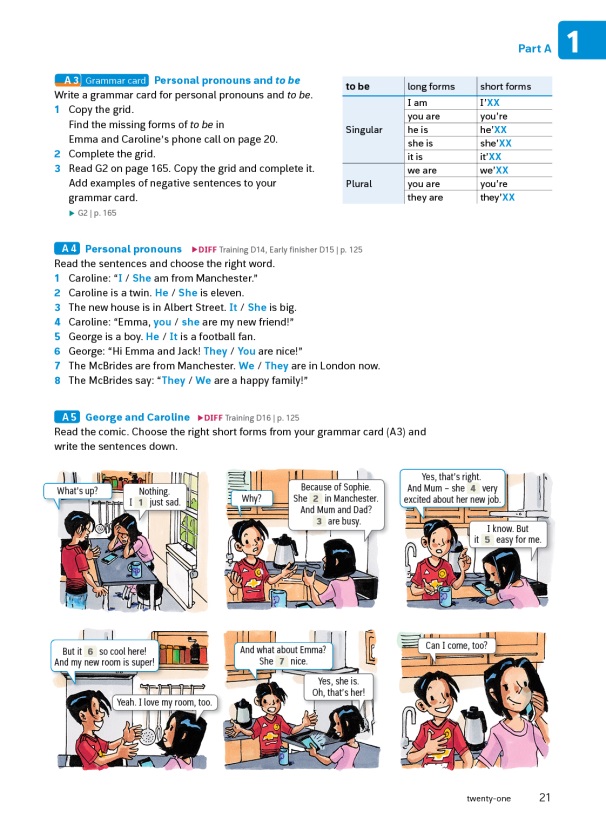 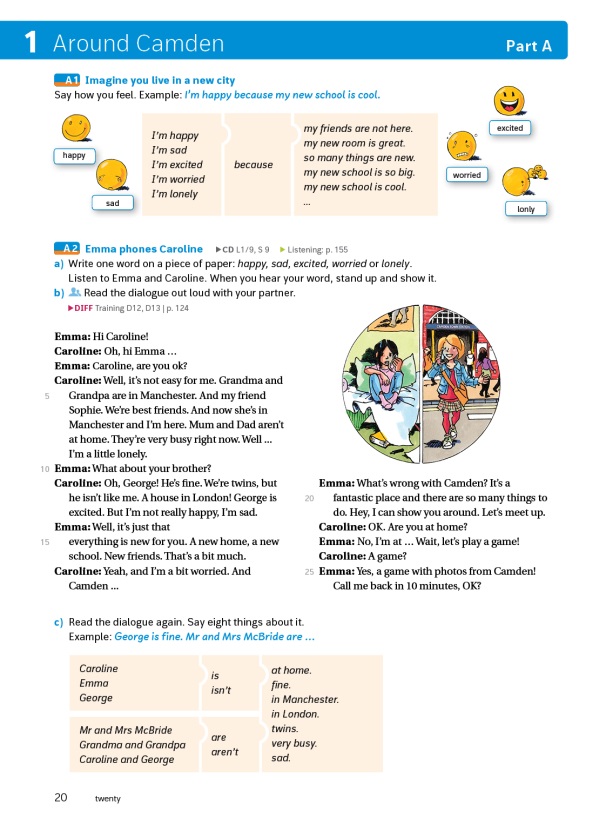 Situation 2: Grammatik ist das A und O
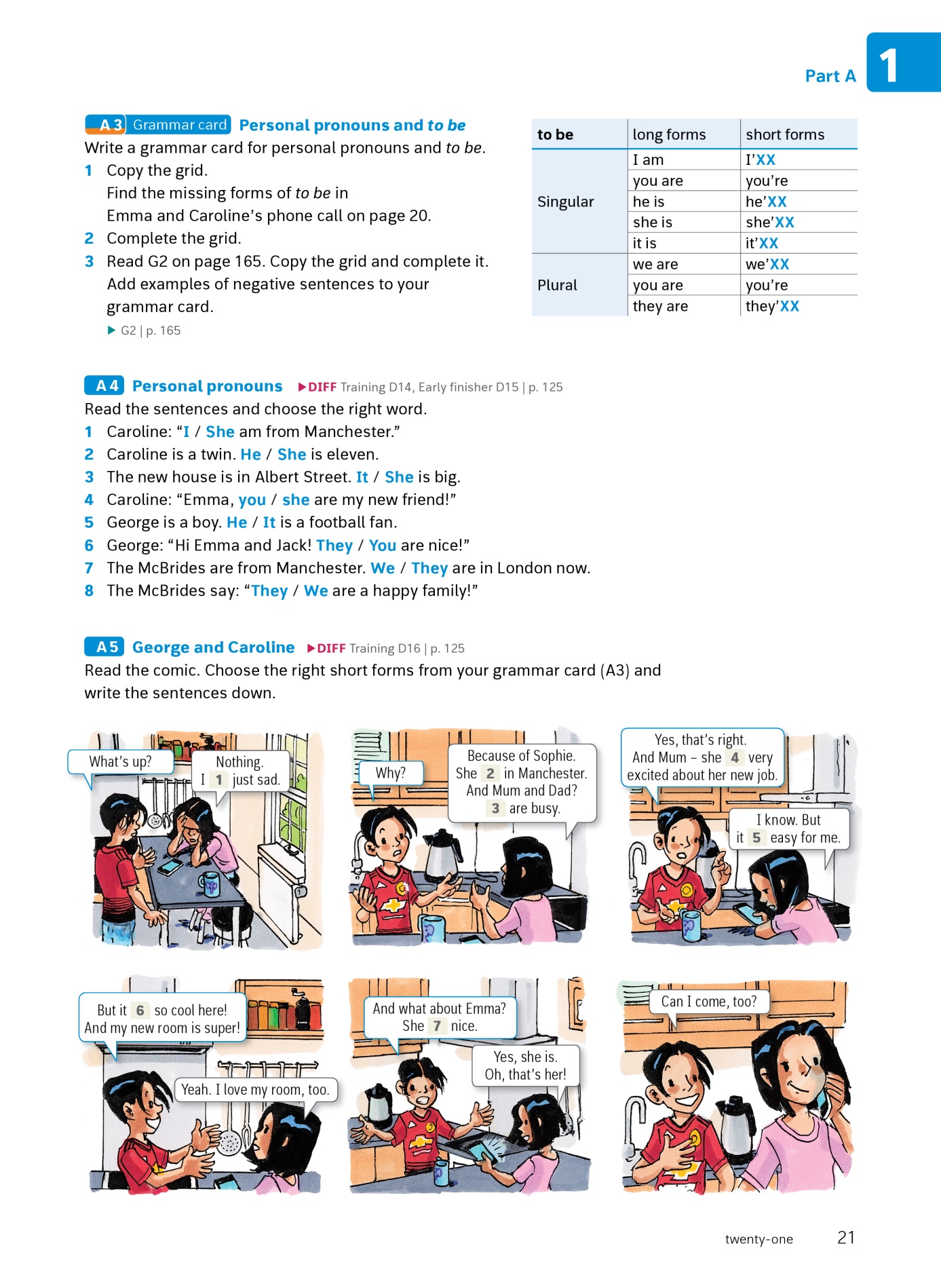 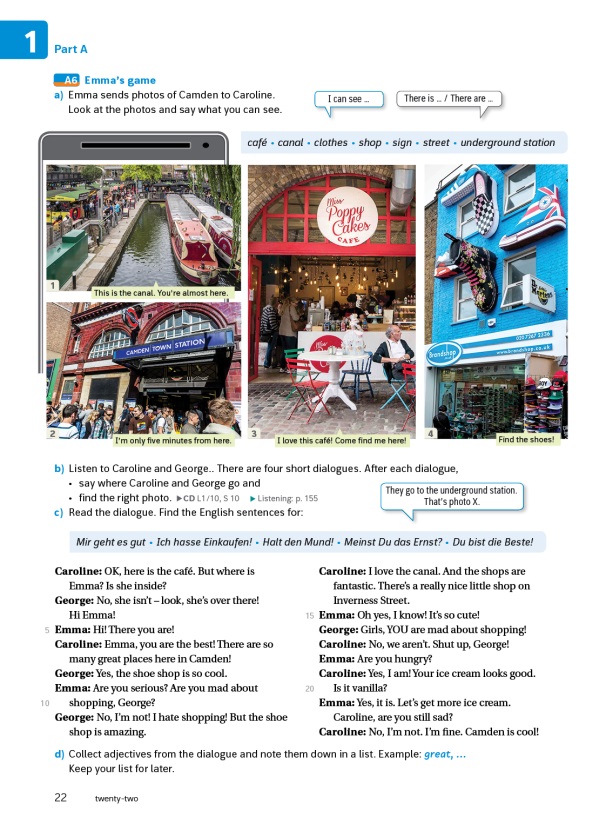 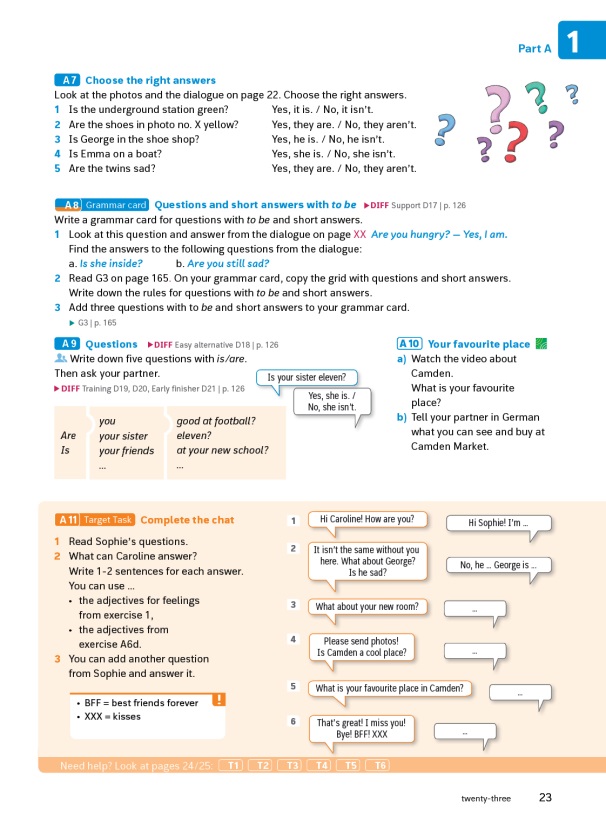 Situation 2: Grammatik ist das A und O
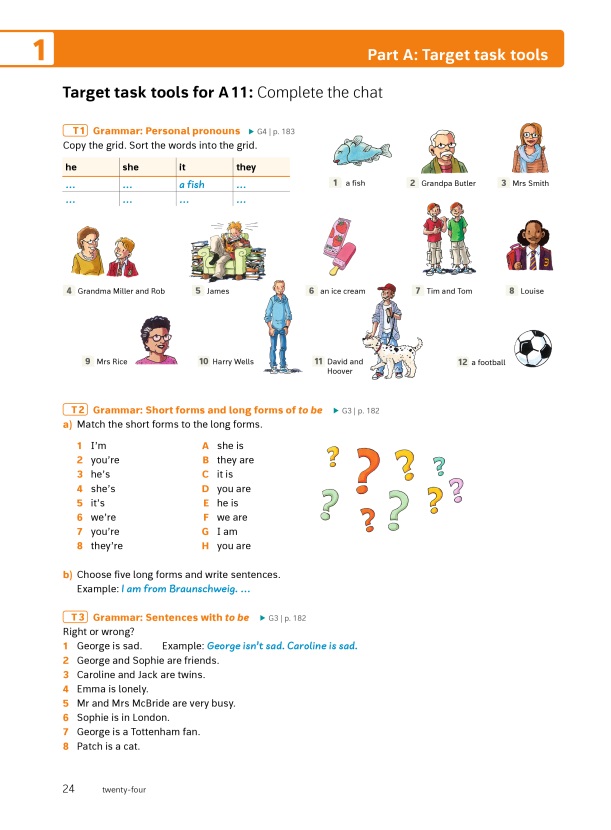 Situation 2: Grammatik ist das A und O
Unterrichtssituation 3: „Grammatik braucht kein Mensch!“
Fokus: Target tasks
Auswahl „schöner“ Wortschatz- und Kompetenzübungen
Individuell: Target task tools
Individuell: Diff and train
Nach Bedarf: Photo tour, Reading tour
Unterrichtssituation 4: „Meine Schüler sind so unterschiedlich!“
Fokus: Kapitelbearbeitung mit allen Schülern plus individuelle Angebote
Individuelle Übungsangebote aus Target task tools und Diff and train
Individuelle Förderangebote aus Diff and train
Individuelle Zusatzangebote aus Diff and train
Nach Bedarf: Photo tour, Reading tour